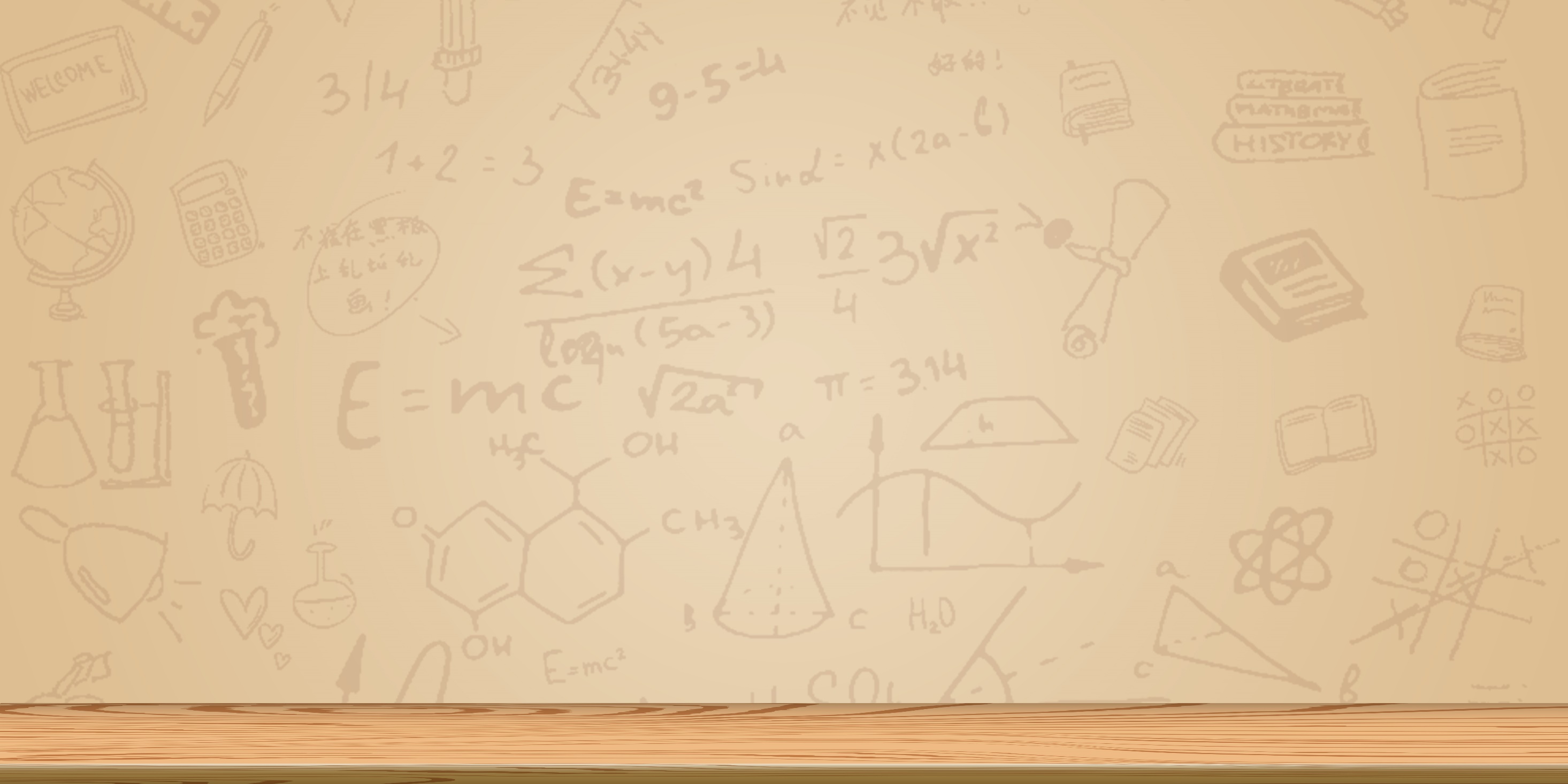 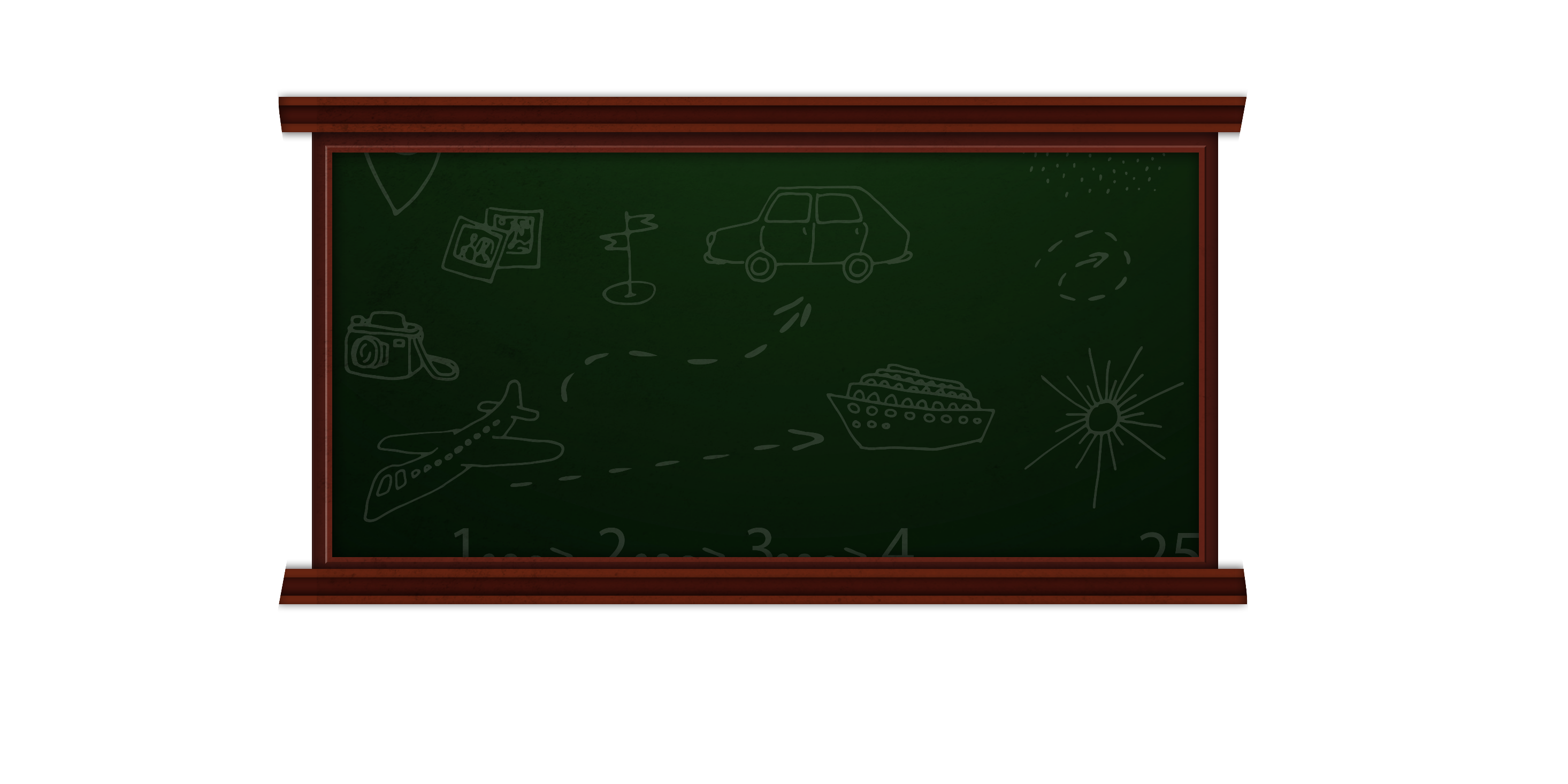 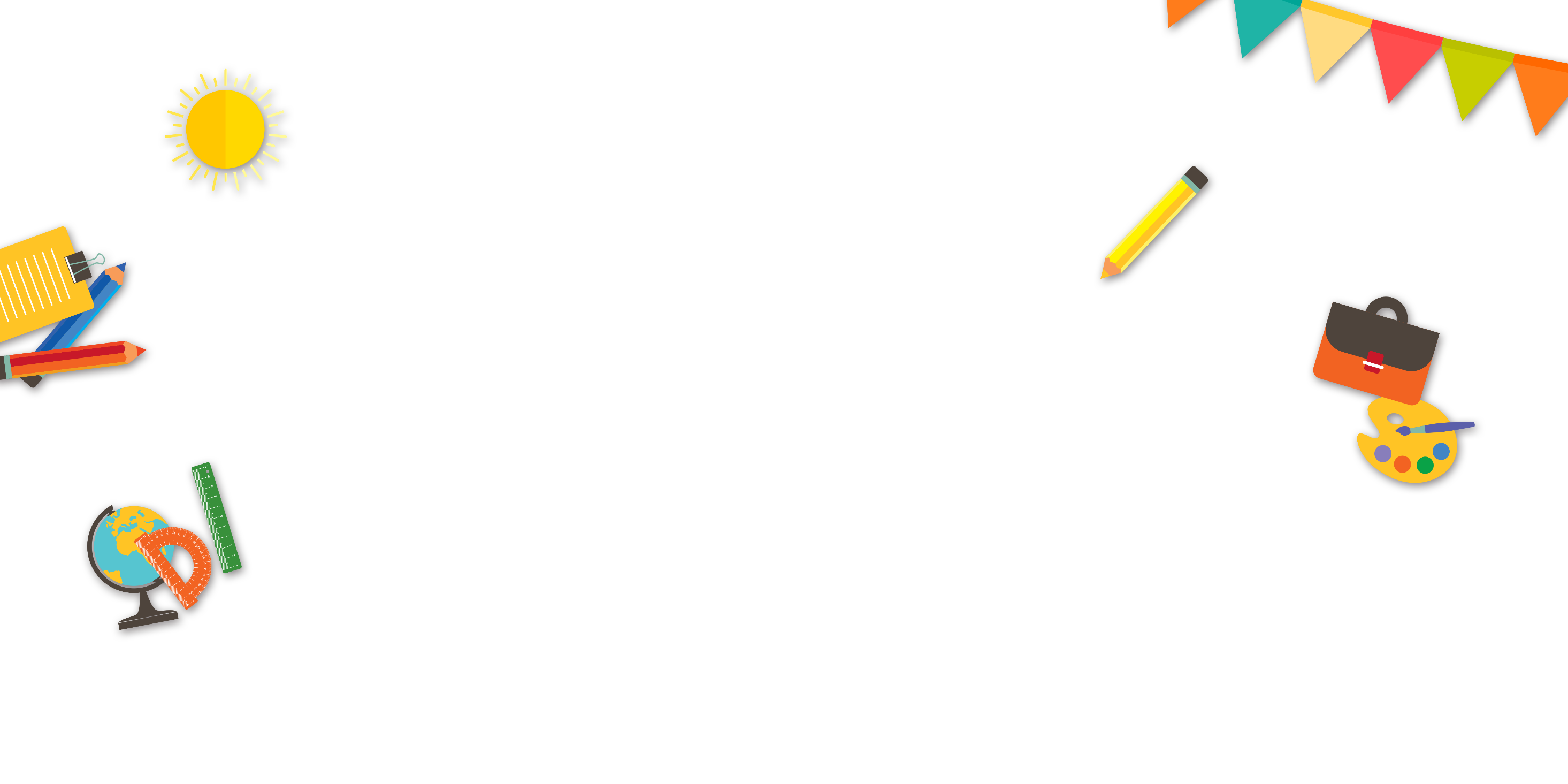 English 4
Unit 3_ Teacher : Linh
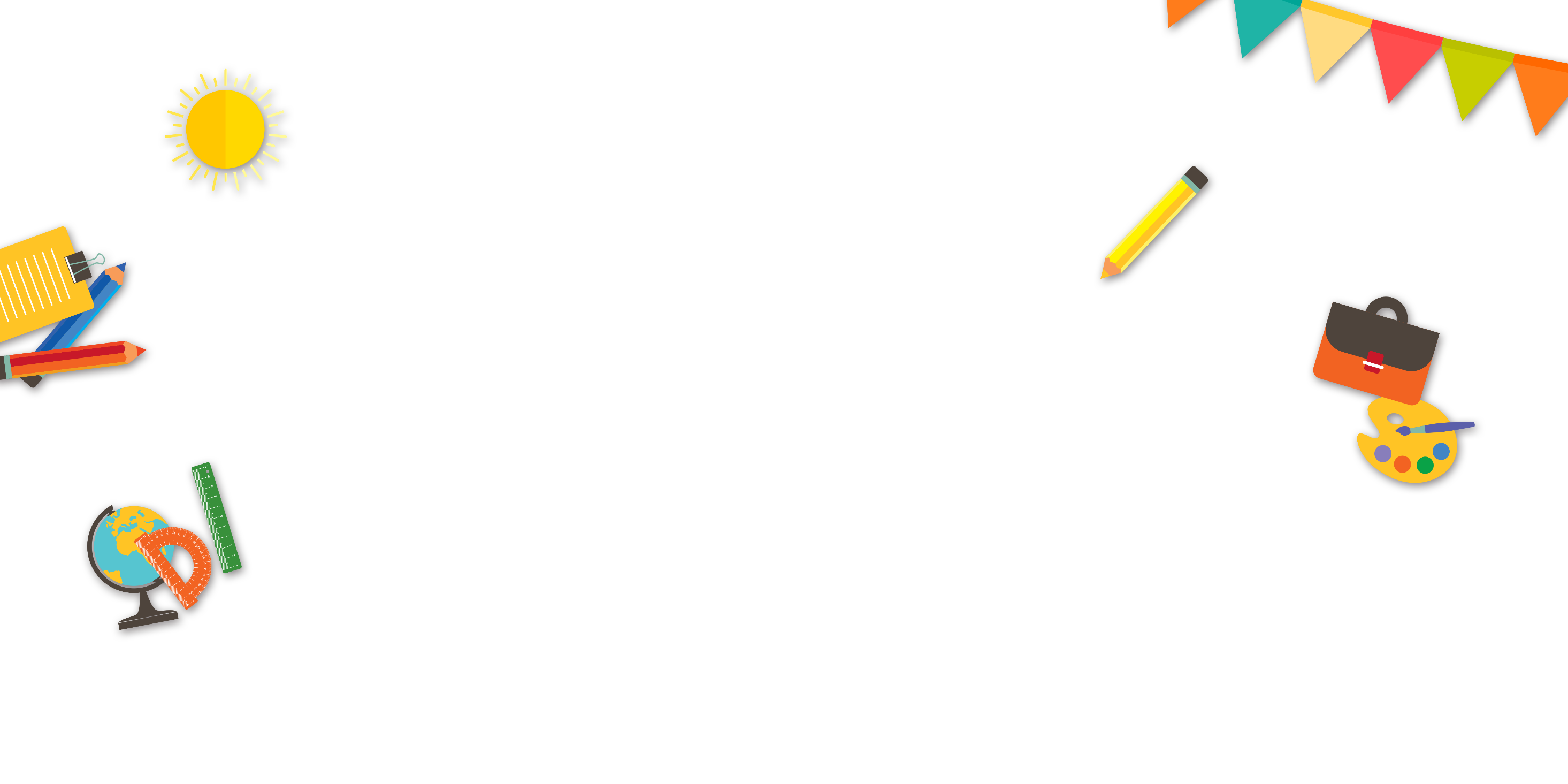 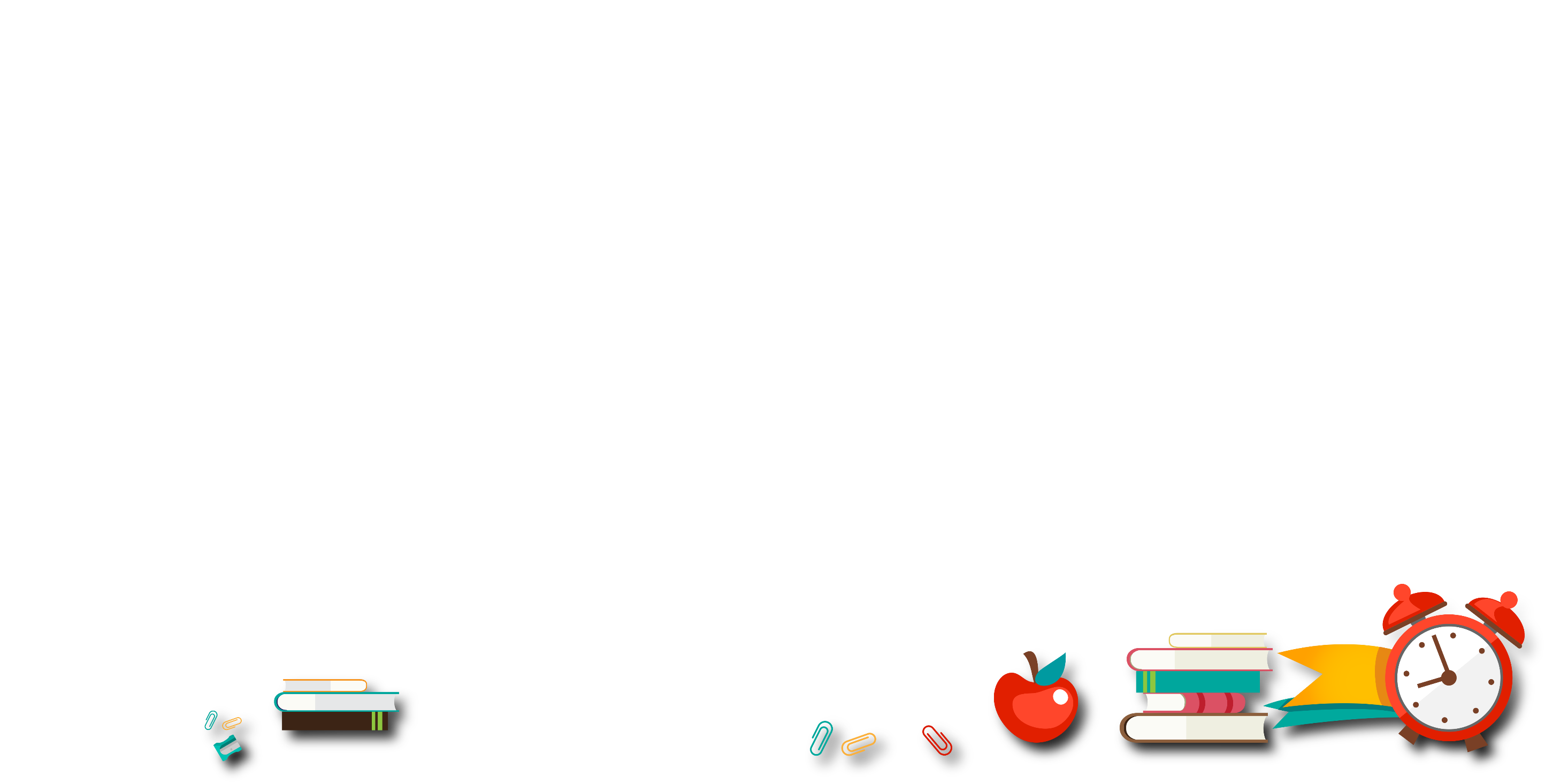 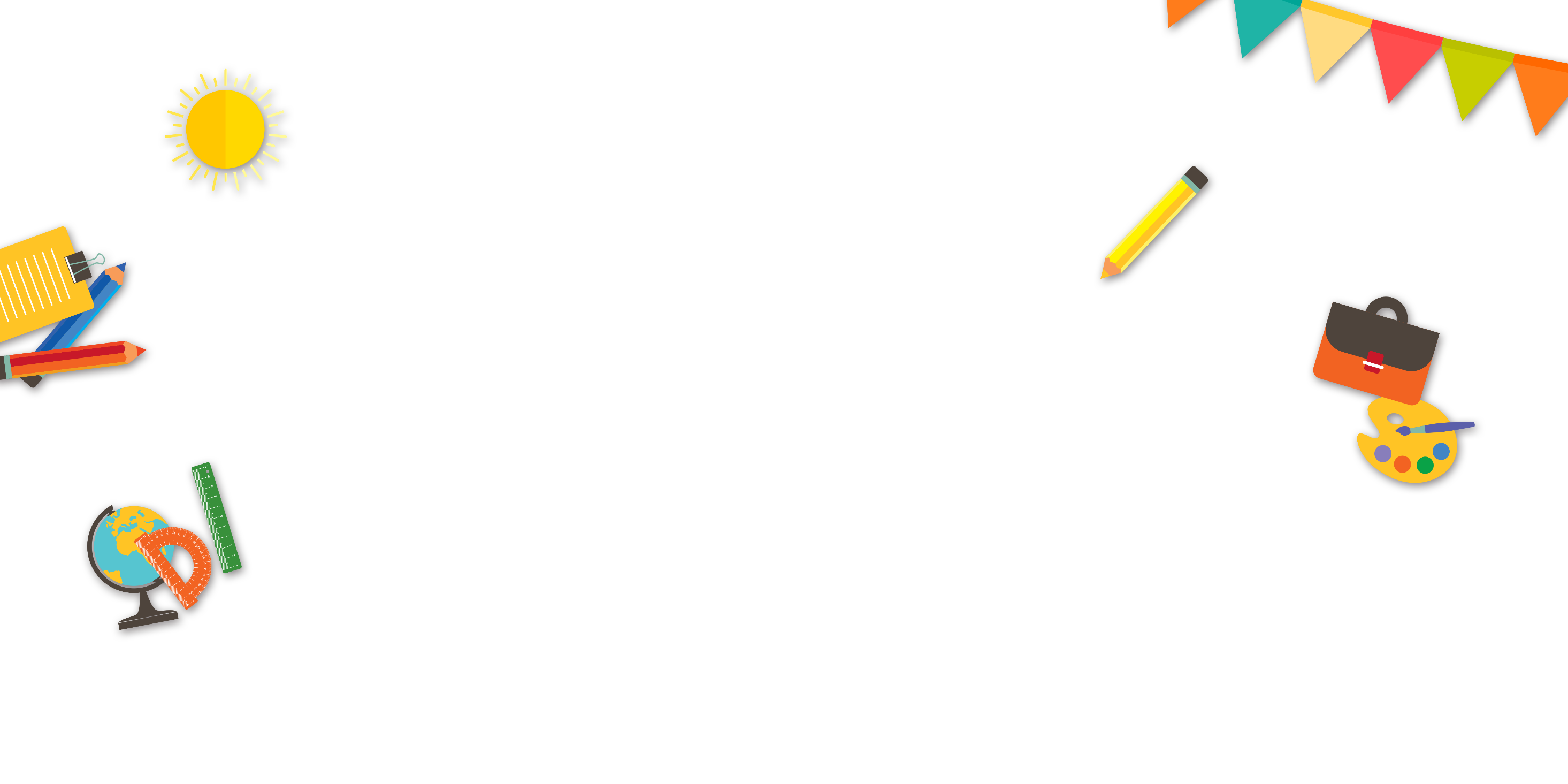 Welcome my class !
Nội quy lớp học:
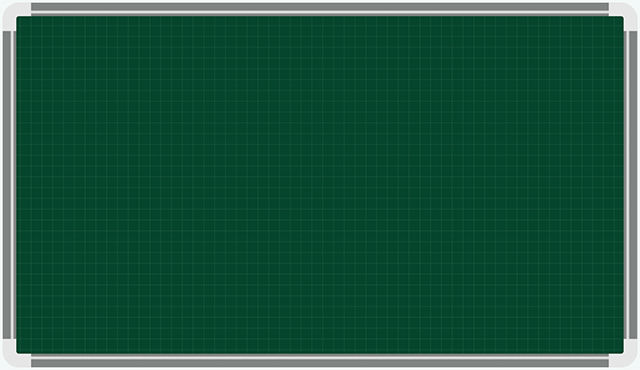 Tuesday, September 21st 2021Unit 3: What day is it today?Lesson 1
I.New words:
Monday: Thứ 2
Tuesday : Thứ 3
Wednesday Thứ 4
Thursday : Thứ 5
Friday : Thứ 6
Saturday : Thứ 7
Sunday : Chủ nhật

II. Structures:
What day is it today ?
It’s = It is….+ (Danh từ ngày)
Warm up:
Tuesday, September 7th 2021
Tuesday, September 7th 2021
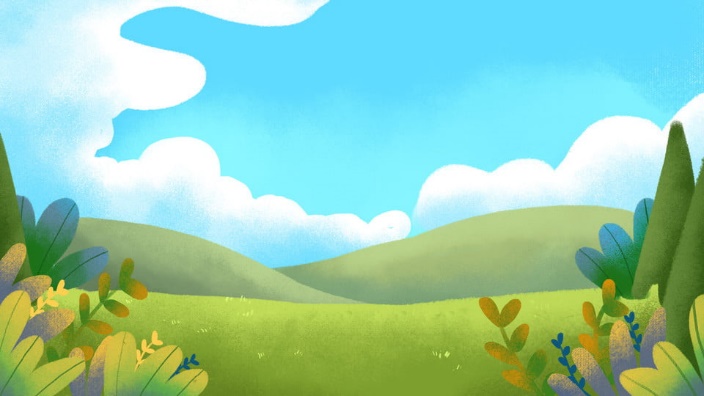 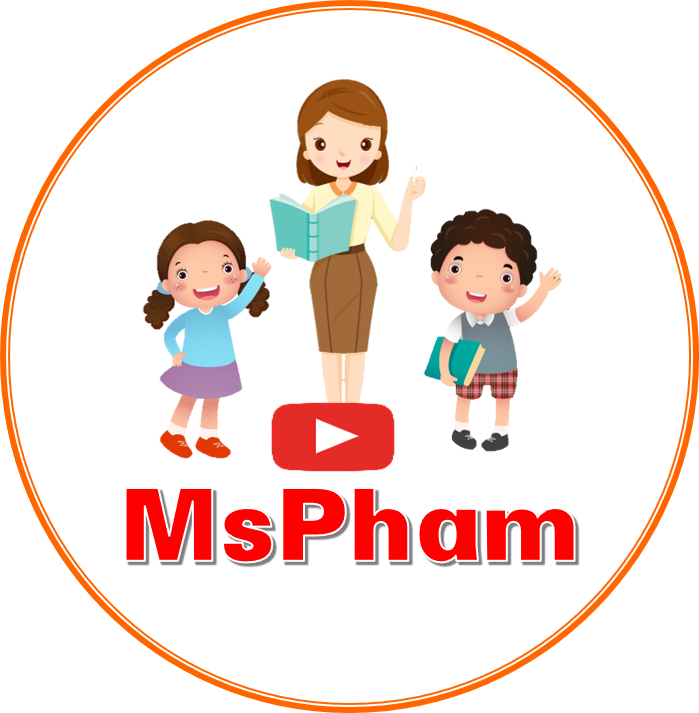 Can you guess?
Ms Huyền Phạm
0936.082.789
START
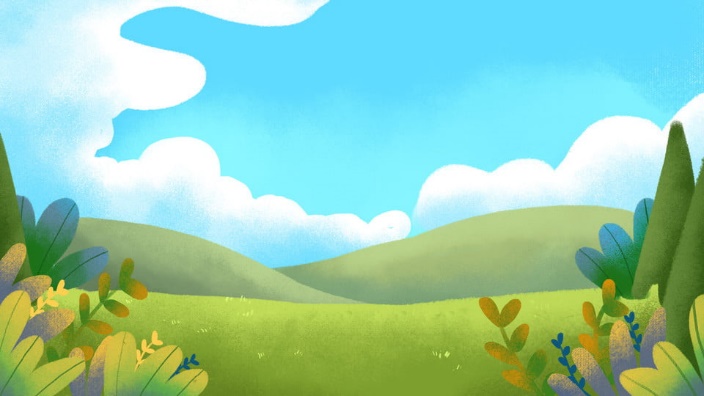 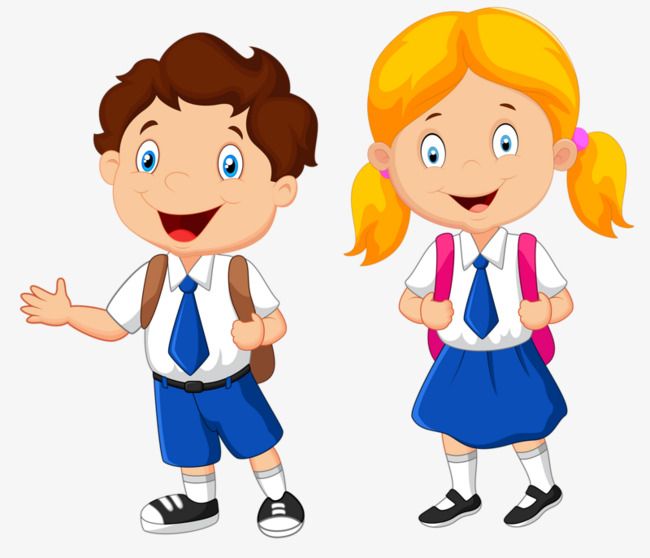 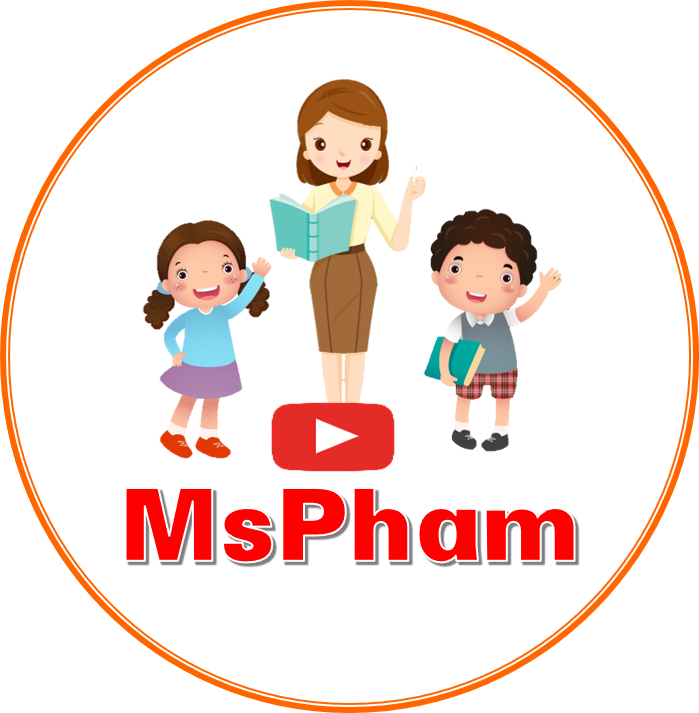 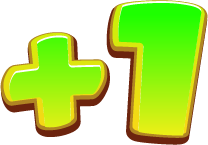 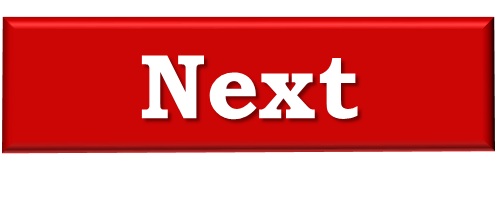 Ms Huyền Phạm
0936.082.789
Doctors
Teachers
Pupils
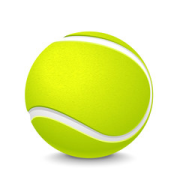 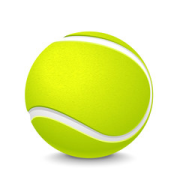 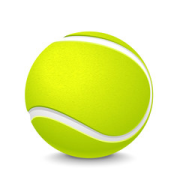 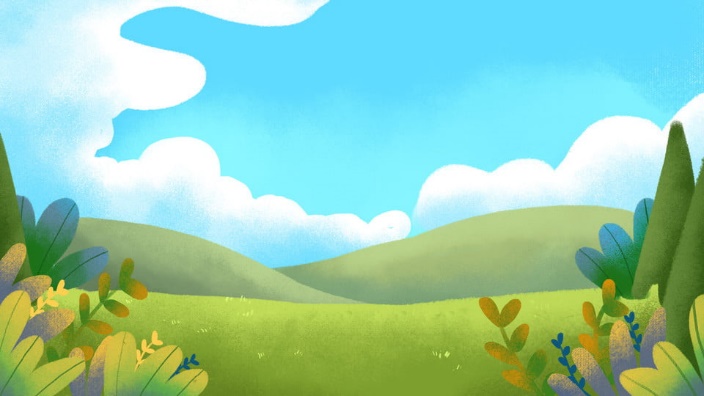 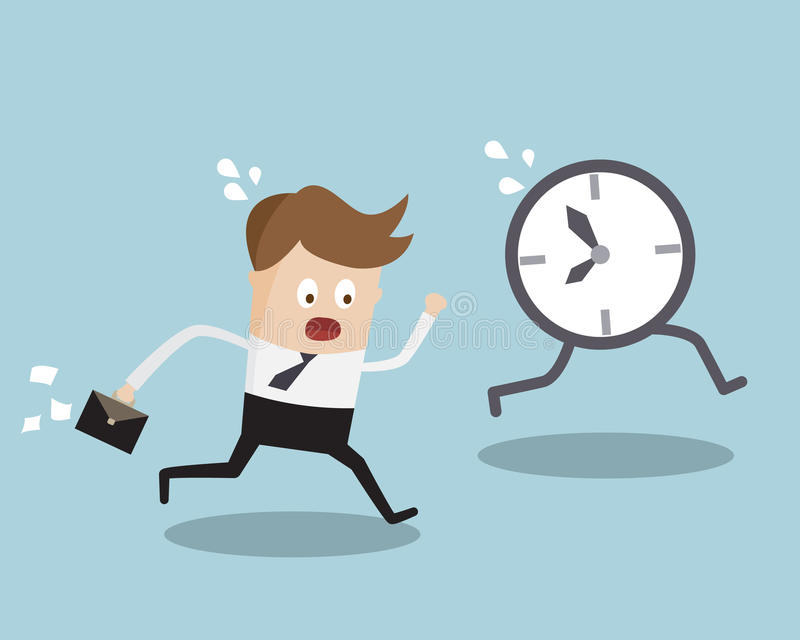 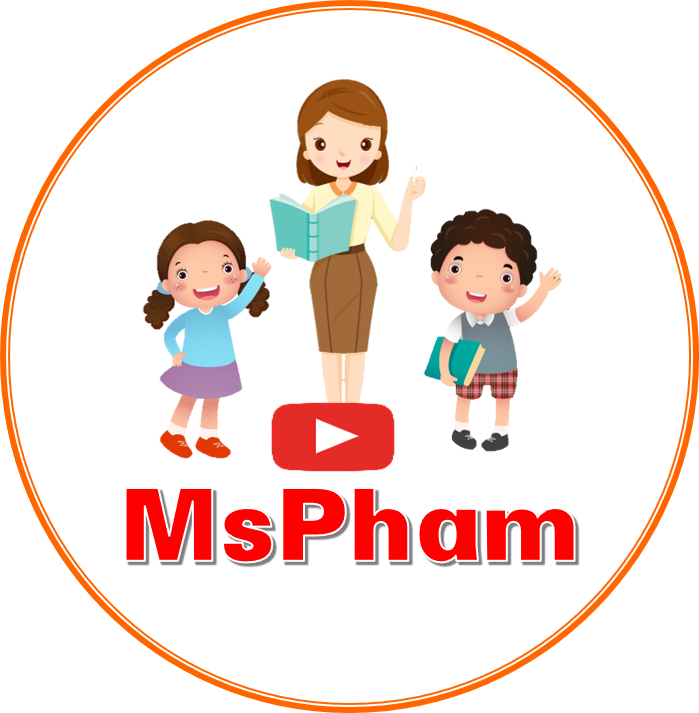 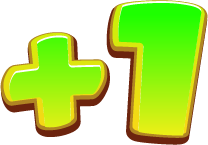 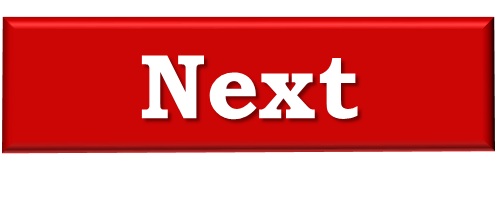 Ms Huyền Phạm
0936.082.789
Go
Early
Late
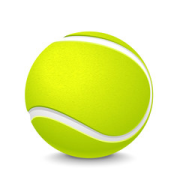 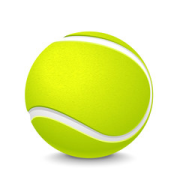 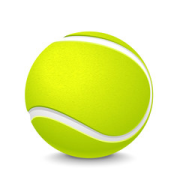 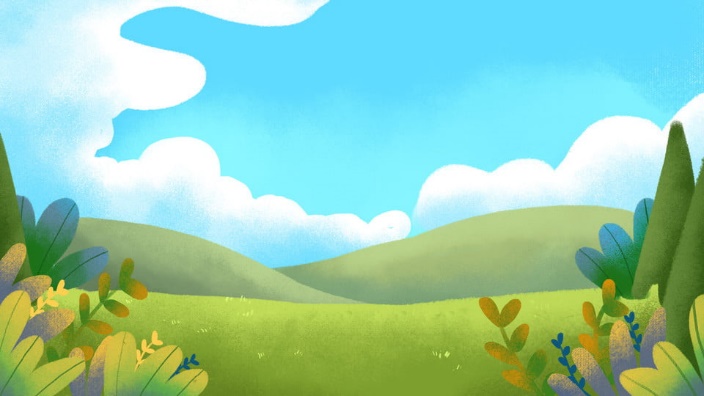 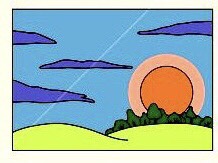 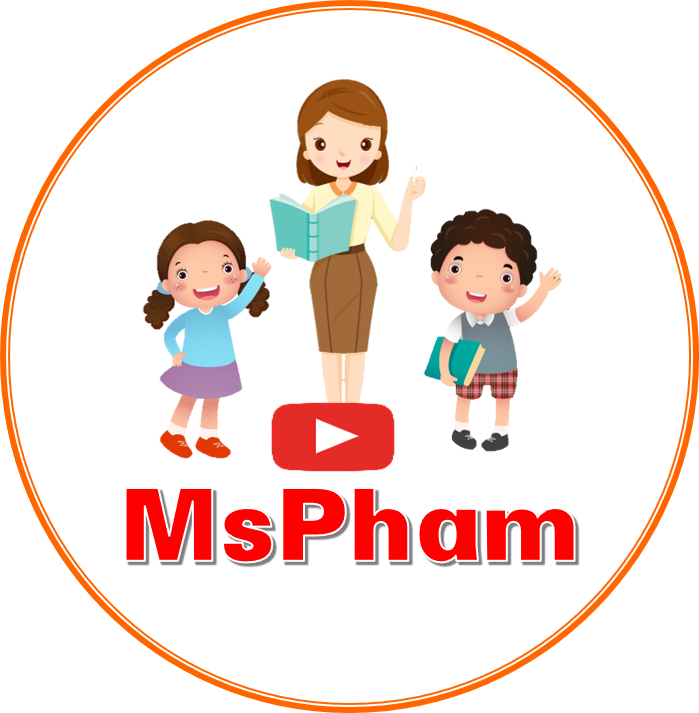 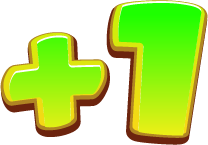 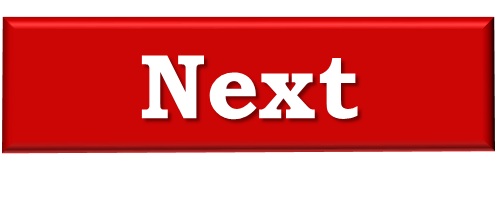 Ms Huyền Phạm
0936.082.789
Morning
Afternoon
Evening
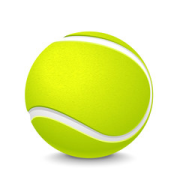 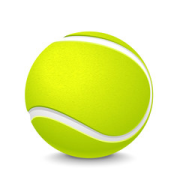 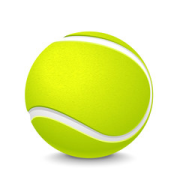 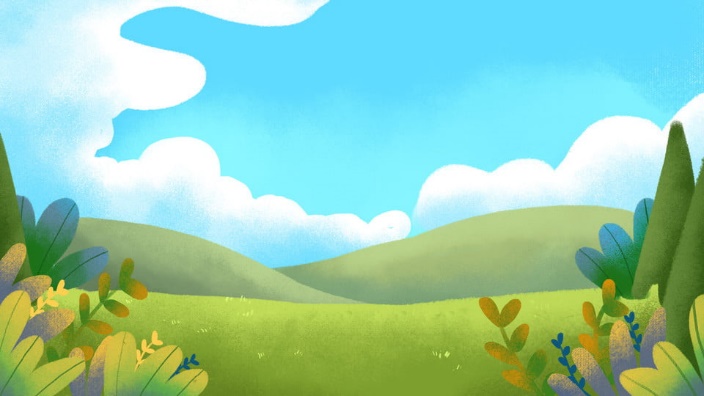 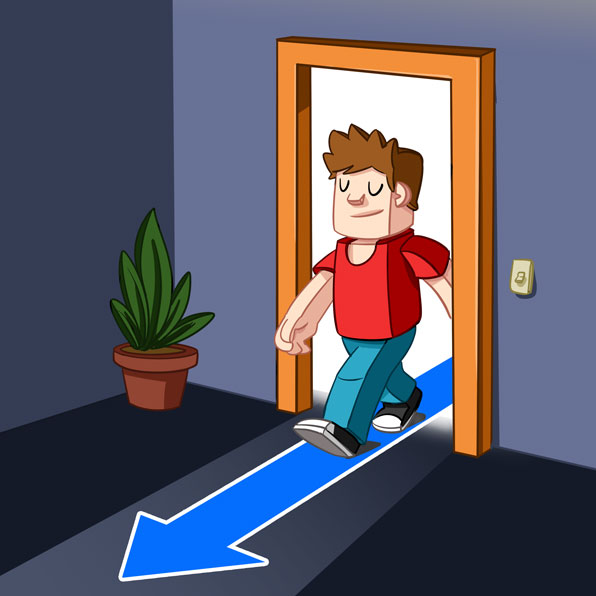 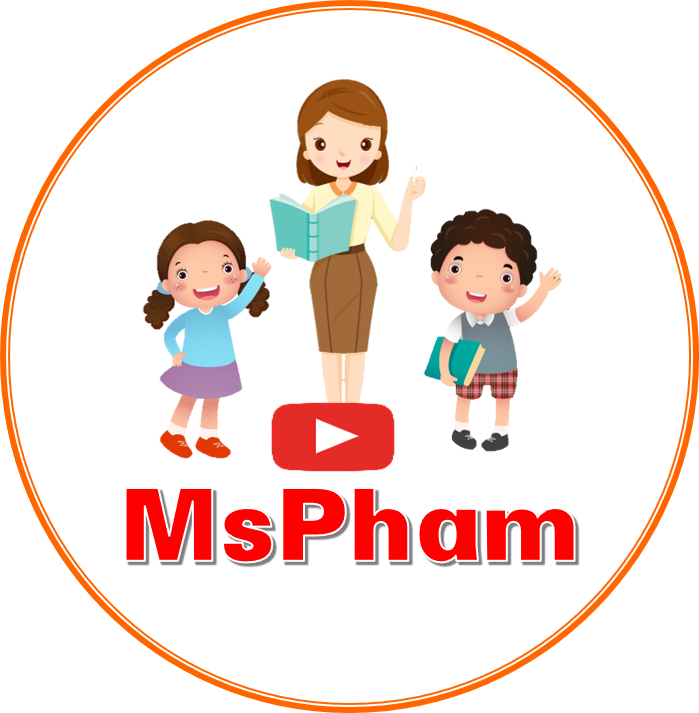 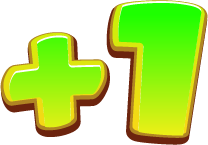 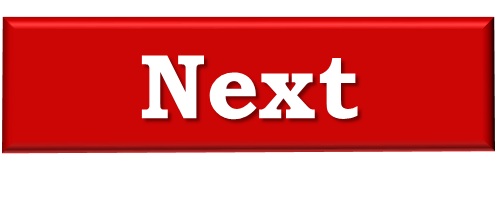 Ms Huyền Phạm
0936.082.789
Come out
Come in
Go down
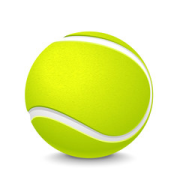 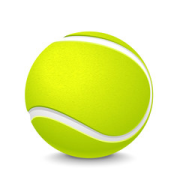 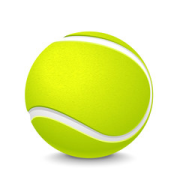 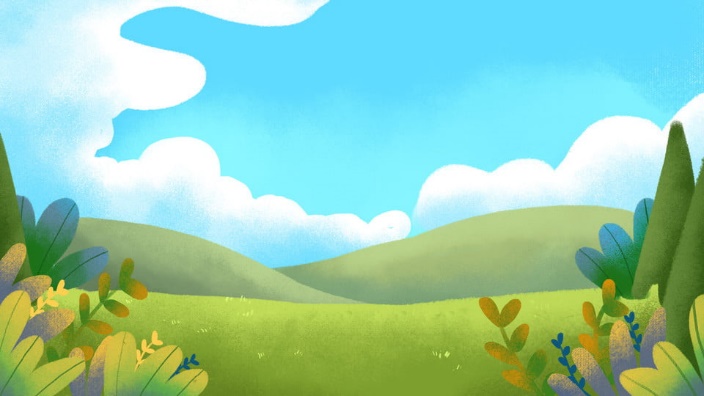 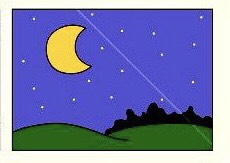 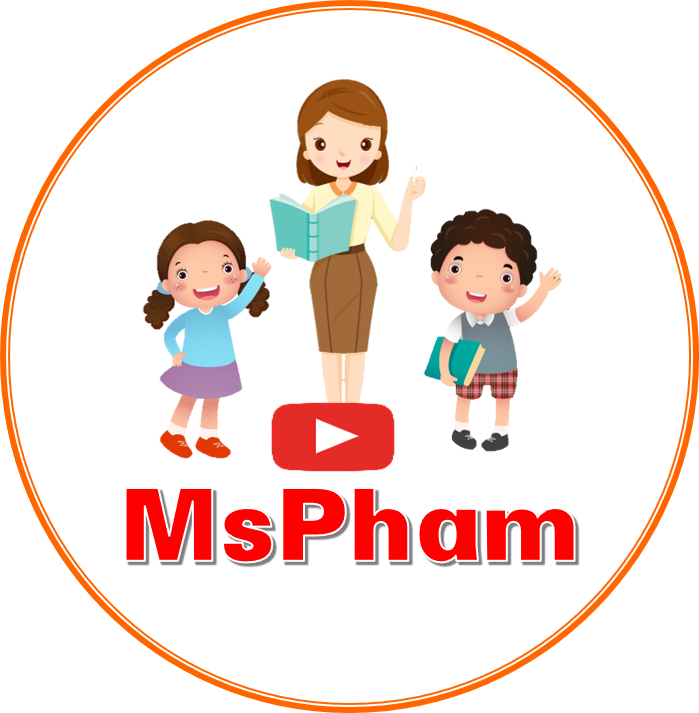 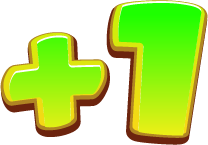 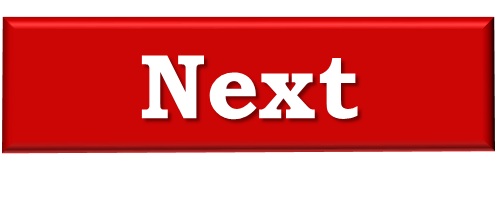 Ms Huyền Phạm
0936.082.789
Morning
Evening
At night
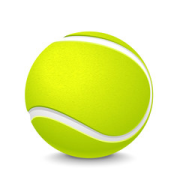 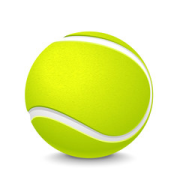 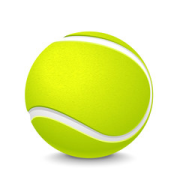 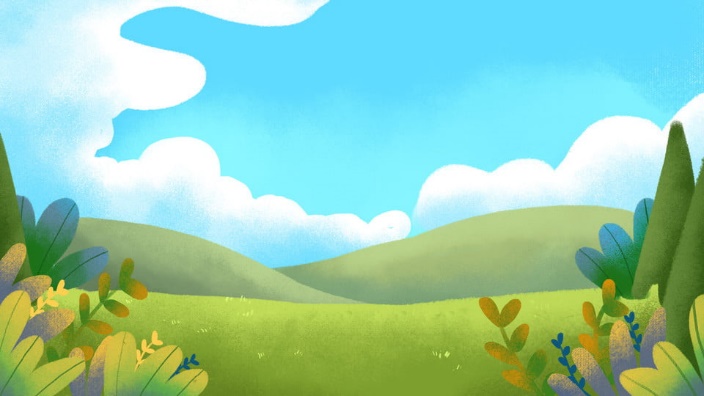 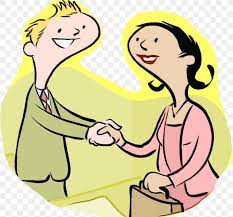 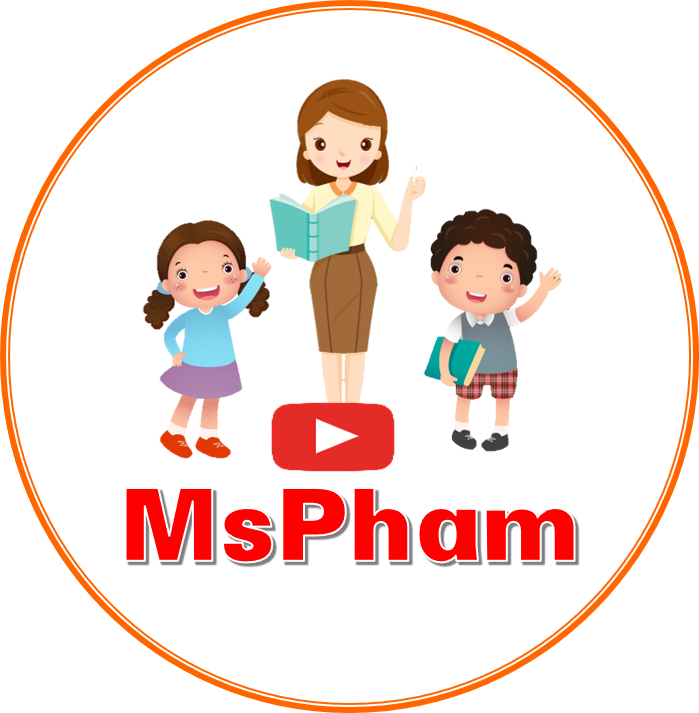 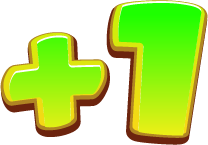 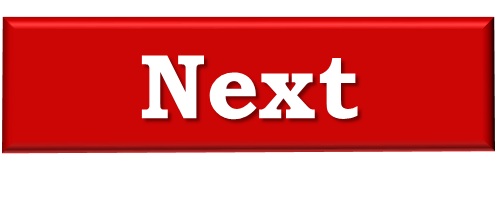 Ms Huyền Phạm
0936.082.789
Goodbye
See you later
Nice to meet you
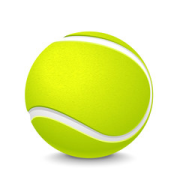 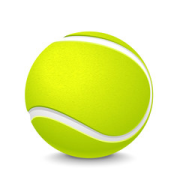 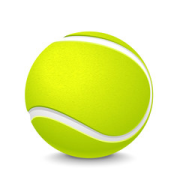 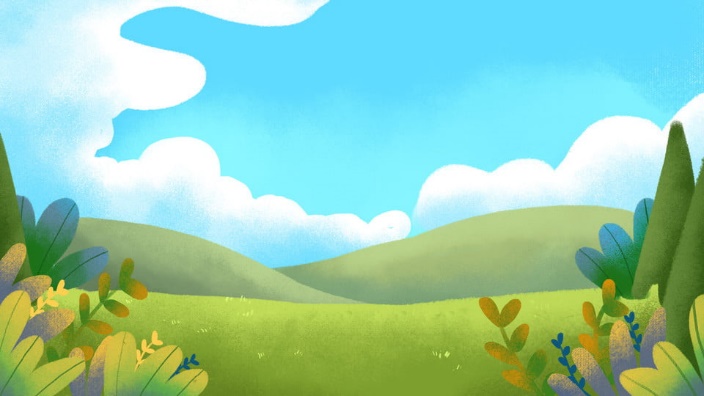 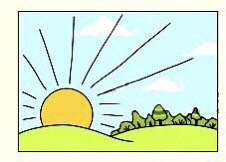 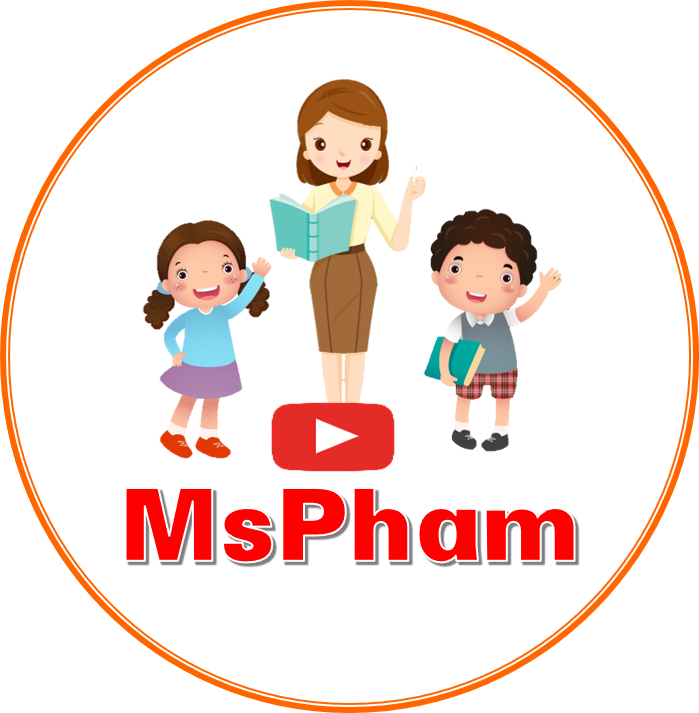 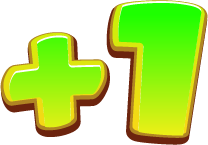 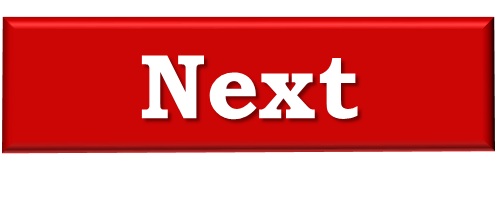 Ms Huyền Phạm
0936.082.789
At night
Afternoon
Morning
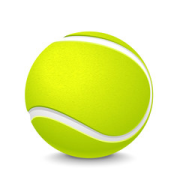 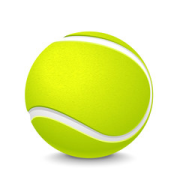 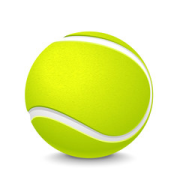 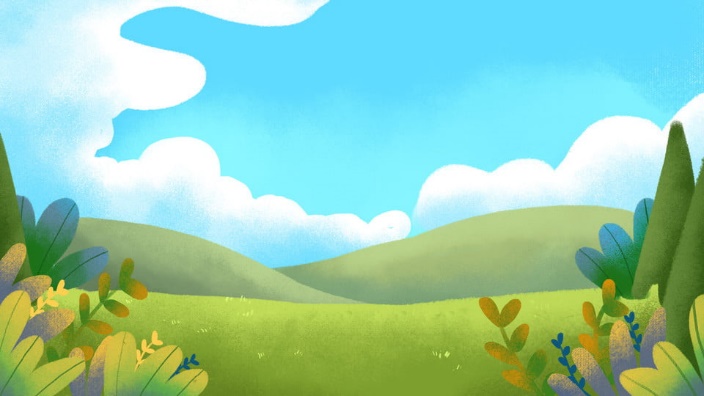 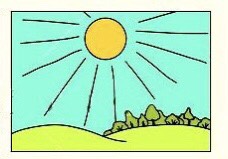 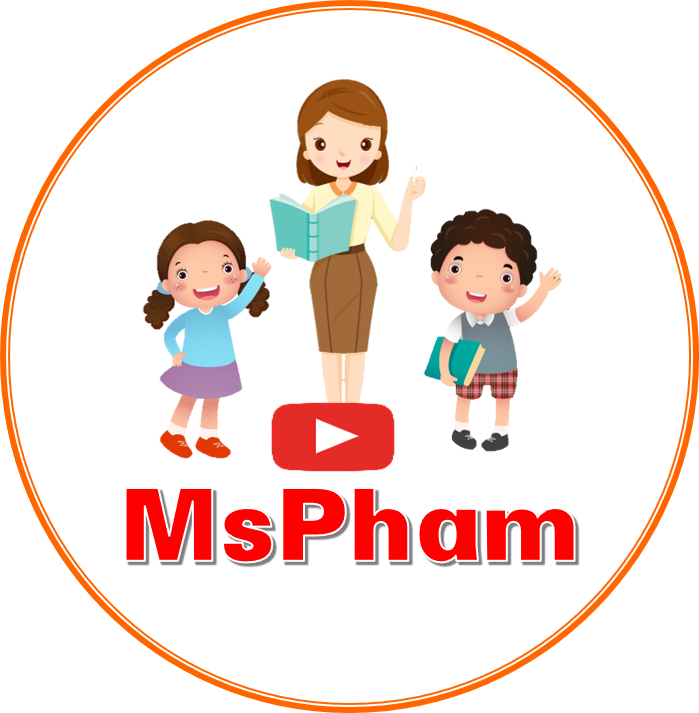 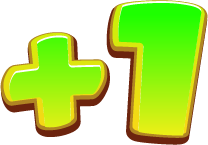 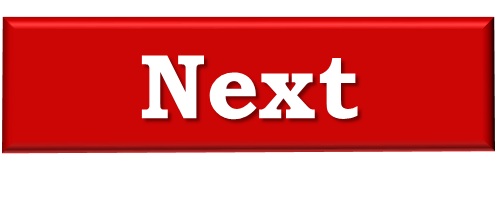 Ms Huyền Phạm
0936.082.789
Morning
Evening
Afternoon
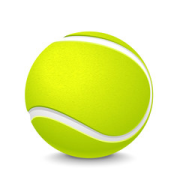 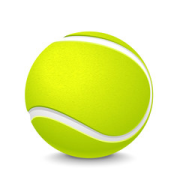 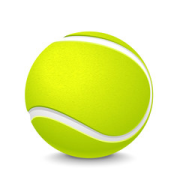 Vocabulary :
Thứ hai
Thứ ba
Thứ tư
Thứ năm
Thứ sáu
Thứ bảy
CHỦ NHẬT
2.Point and say
What day is it today?
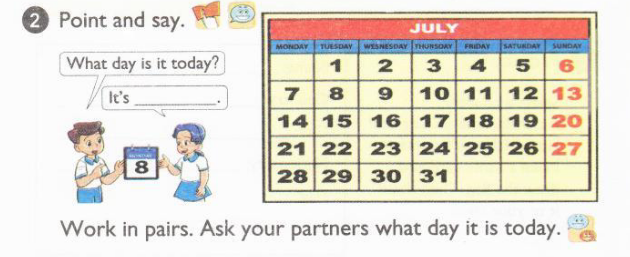 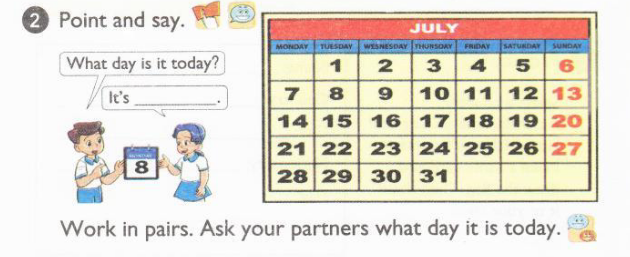 Monday, Tuesday…..
It’s= It is _________________.
Monday
II. Structures:Question : What day is it today?  Hôm nay là ngày gì …?Answer :It’s= It is + Danh từ ngày ( Monday. Tuesday…) Nó là ngày….
Key : 1. b         2. a             3. c
Answer :1. Today is Monday. I play football today.2. Today is Tuesday. I watch TV today.3. Today is Saturday. I visit my grandparents today.4. Today is Sunday. I go to the zoo today.
Unit 3: What day is it today?Lesson 2:I. New words:Go swimmingPlay footballListen to musicWatch TVVisit my grandparentsHelp my parentsVisit my grandparentsPlay the guitarII.Structures:Qs : What do you do on/in….?Ans: I + động từ ….
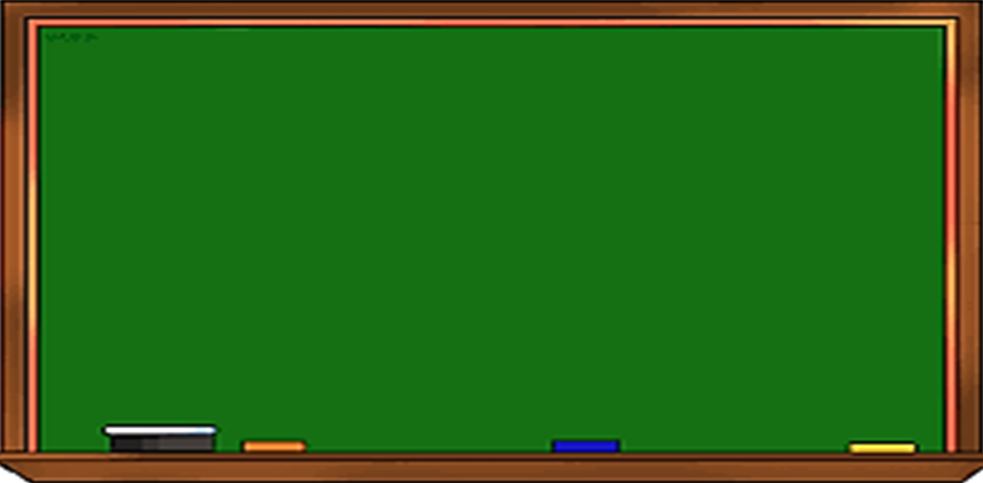 Tuesday, October 5th 2021
Unit 3: Lesson 2,3(P.20,22)
I. New words: từ mới
II. Model sentences: mẫu câu
go swimming: đi bơiplay football: chơi đá bónglisten to music: nghe nhạcwatch TV: xem TVvisit my grandparents: thăm ông bàhelp my parents: giúp đỡ bố mẹplay the guitar: chơi đàn ghi-ta
1- What do you do on Saturdays?
        - I visit my grandparents.
2- What do you do in the afternoon?
        - I play football.
IV. Homelink: BTVN
I. Phonics: ngữ âm
1-Luyện đọc hội thoại P20, viết từ mới 2 dòng+
 Mẫu câu(2d), chụp vở +SBT gửi vào nhóm, lưu   ý chính tả, chữ viết sạch đẹp +PH kí
2- Làm SBT P14,15, làm link bài Test + Luyện tập trên OLM.VN
ir  - first, bird, shirt,… ur – Thursday, curly,… er  - her, teacher, …
Vocabulary:
Go swimming : Đi bơi
Play football : Chơi đá bóng
Watch Tv : Xem TV
Listen to music : Nghe nhạc
Visit my grandparents: Thăm ông bà của tôi
Visit my friends : Thăm bạn bè của tôi
Play the guitar :Chơi đàn ghi ta
Help my parents : Giúp đỡ bố mẹ của tôi
2. Point and say
What do you do on_________ ?
Monday
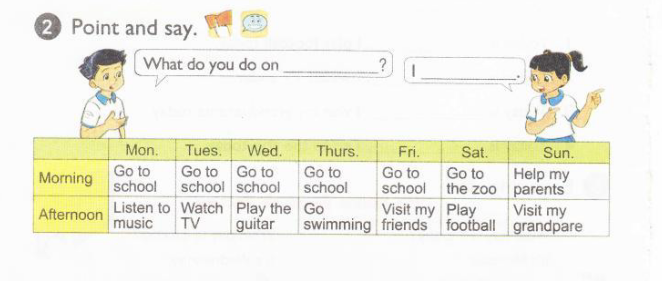 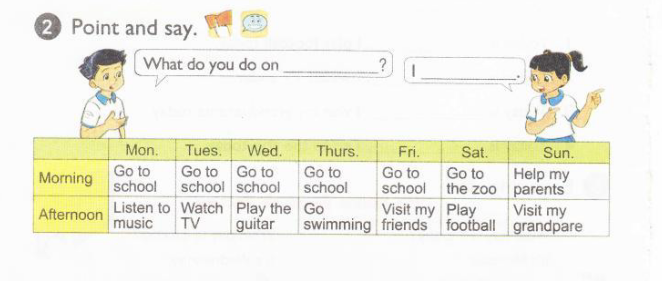 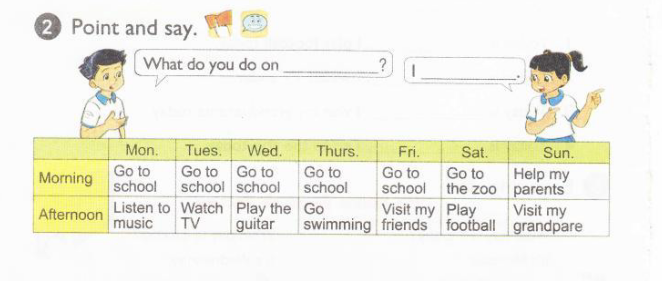 Go to school 
in the morning
I__________.
 ____
II. Structures:Question : What do you do +on …( Day) ?                                + In …( Month ,Year..) ?      Bạn làm cái gì vào ….?Answer:I + ( động từ ) : Tôi  ….
Ans: It’s Monday        I go to school in the morning …
Ans :  a. 3              b. 2              c. 4              d. 1
Ans : Today is (1) Friday.I (2) go to school in the morning.I (3) go swimming in the afternoon.Tomorrow is (4) SaturdayI do not (5) go to school on Saturdays. I go to the zoo.
1.Summary :2.Homework:  (link)
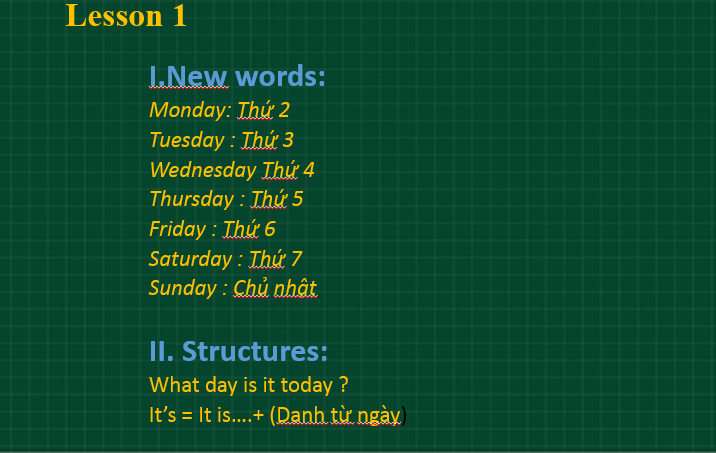 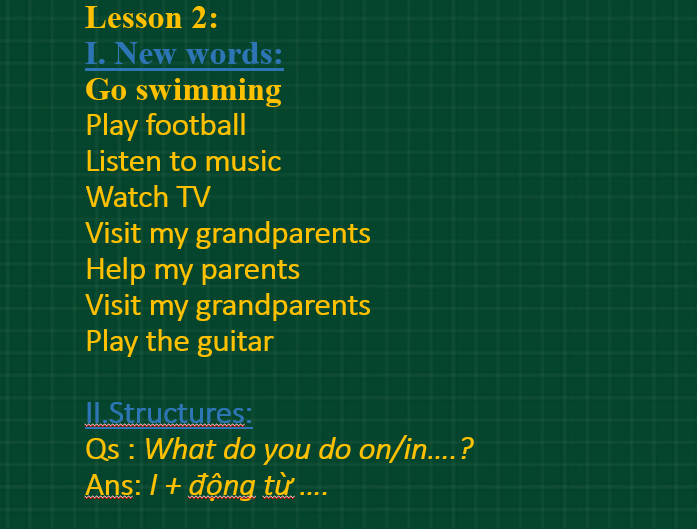 Thank you for listening
Tuesday, September 28th 2021Unit 3: What day is it today?      Lesson 3: Pronunciation and PractiseIR –FirstUR-ThursdayER-Her
Warm up
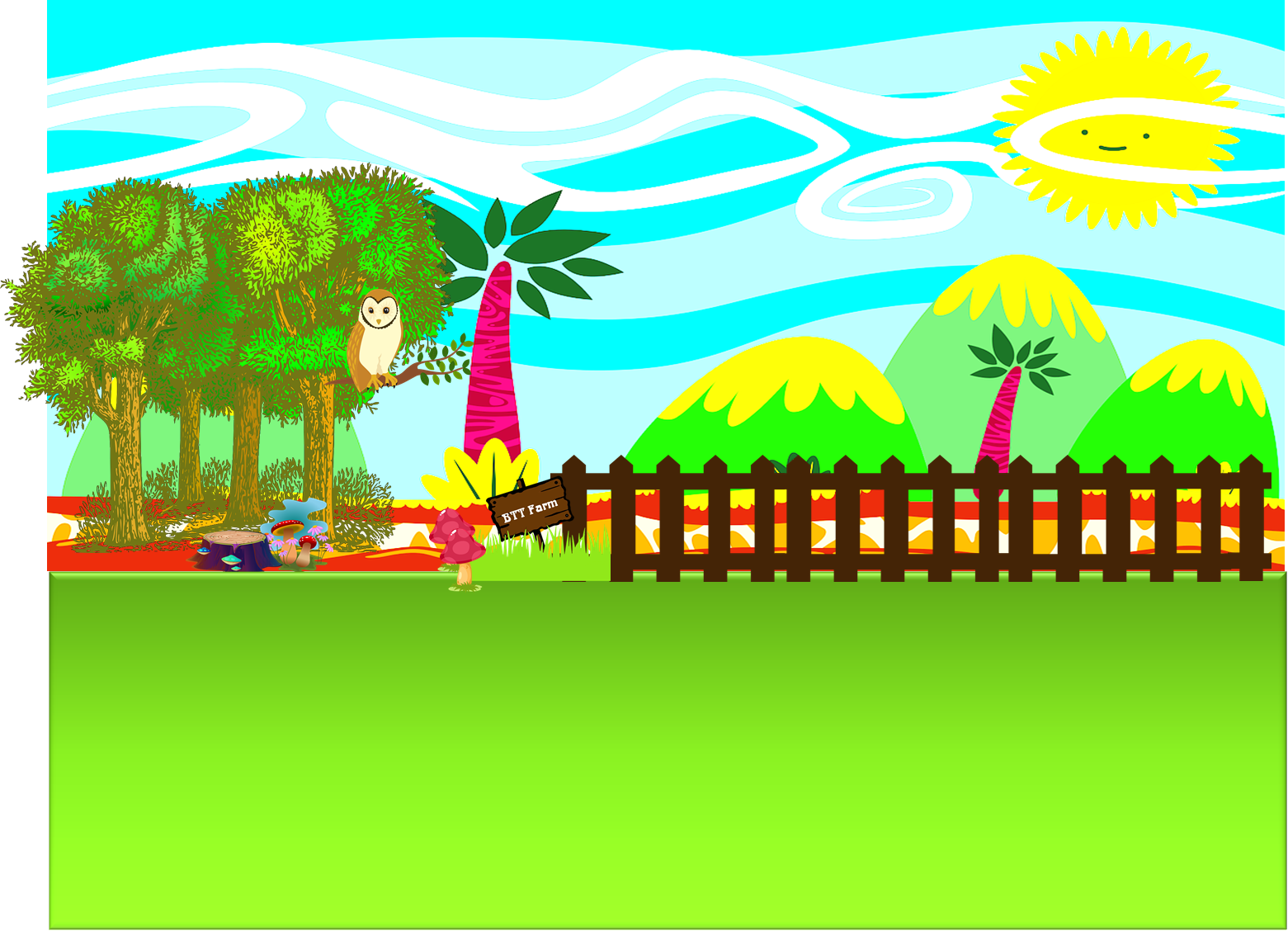 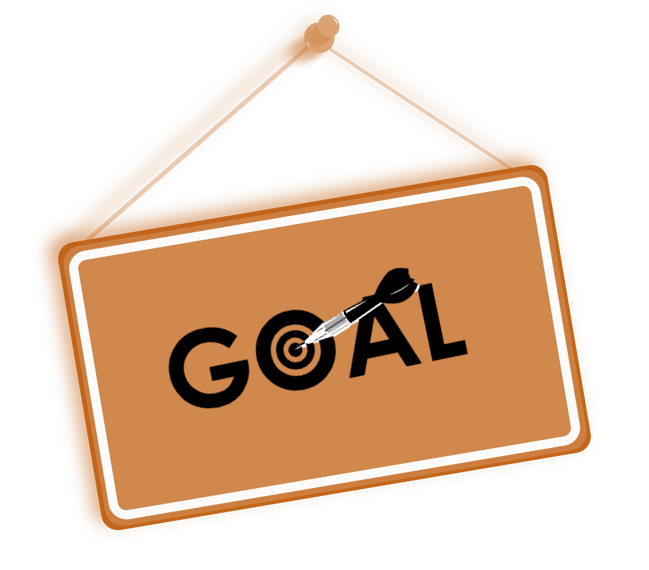 CUNG THỦ
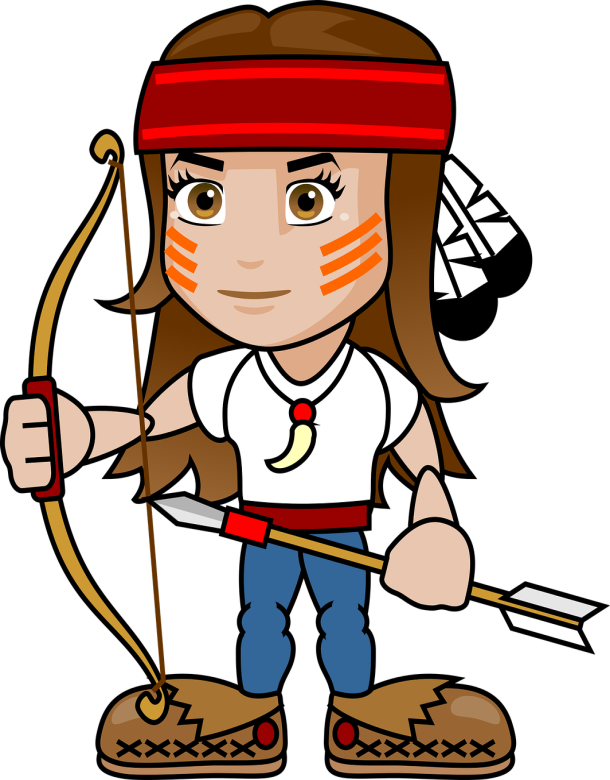 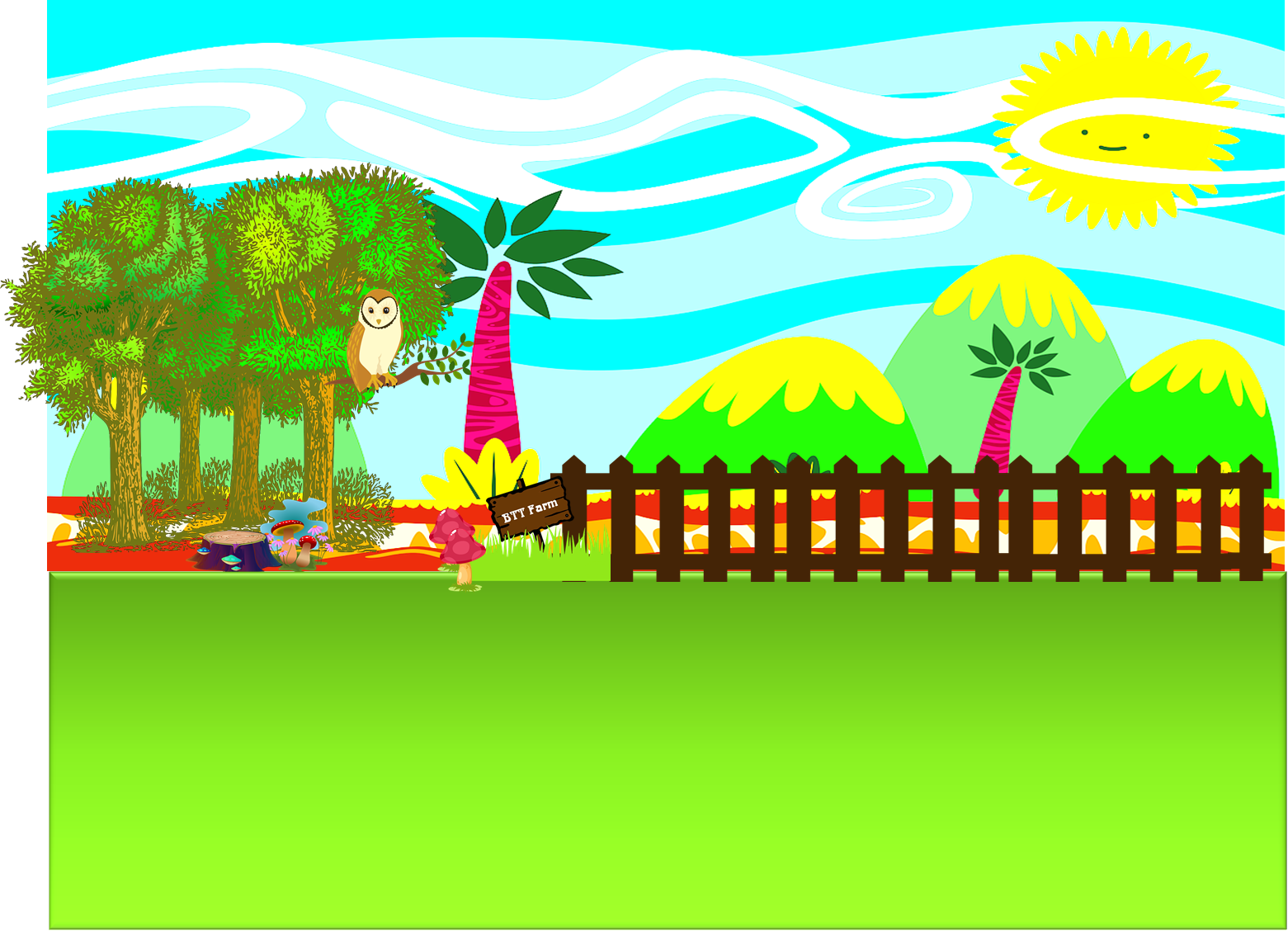 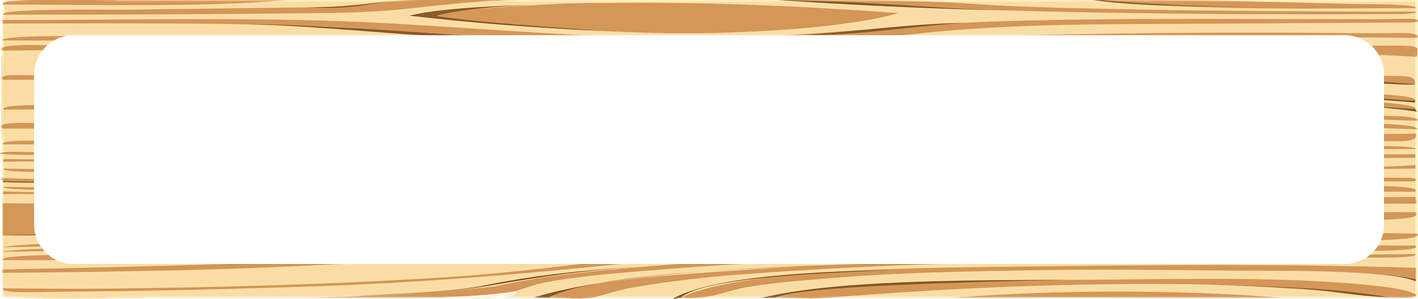 Question 1: Thu….day
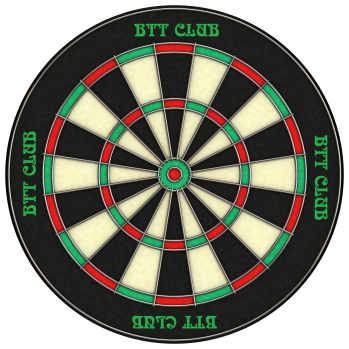 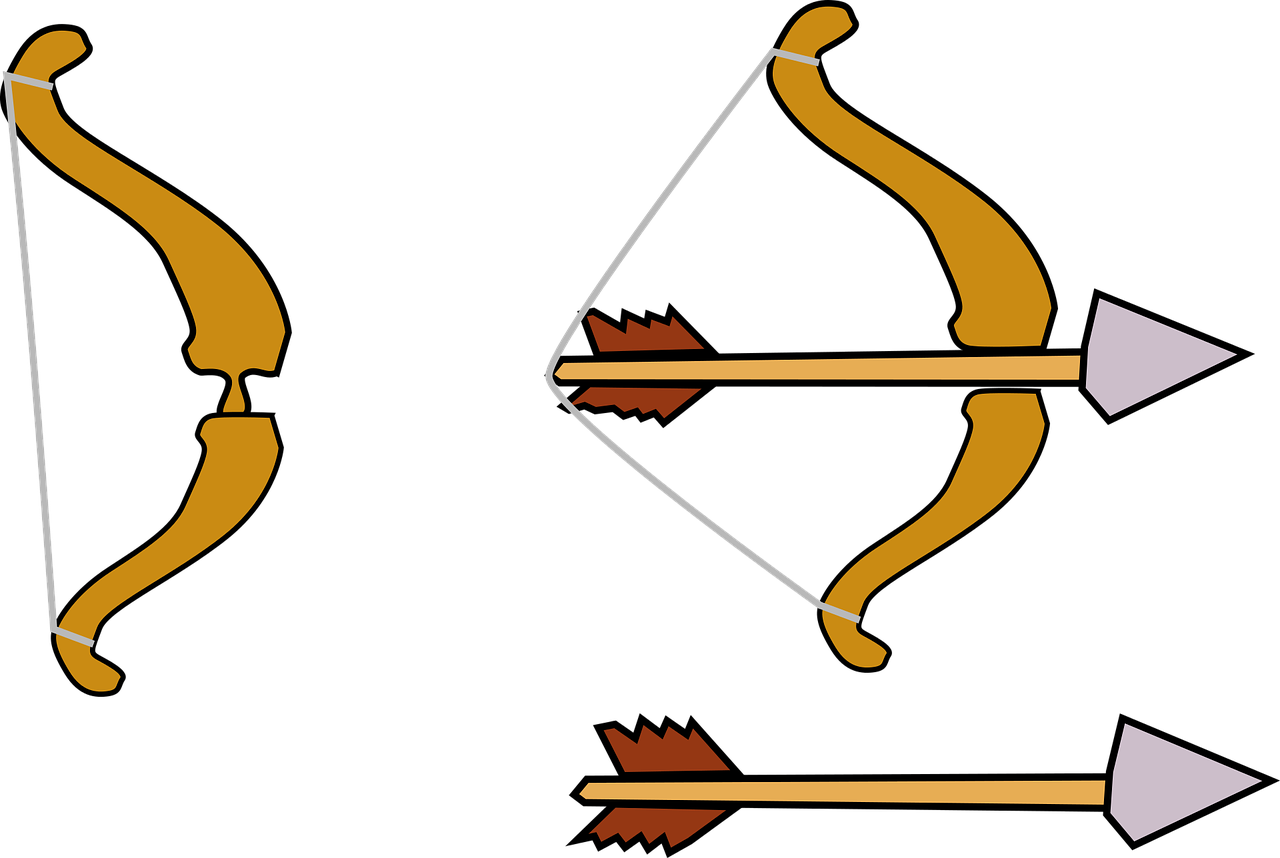 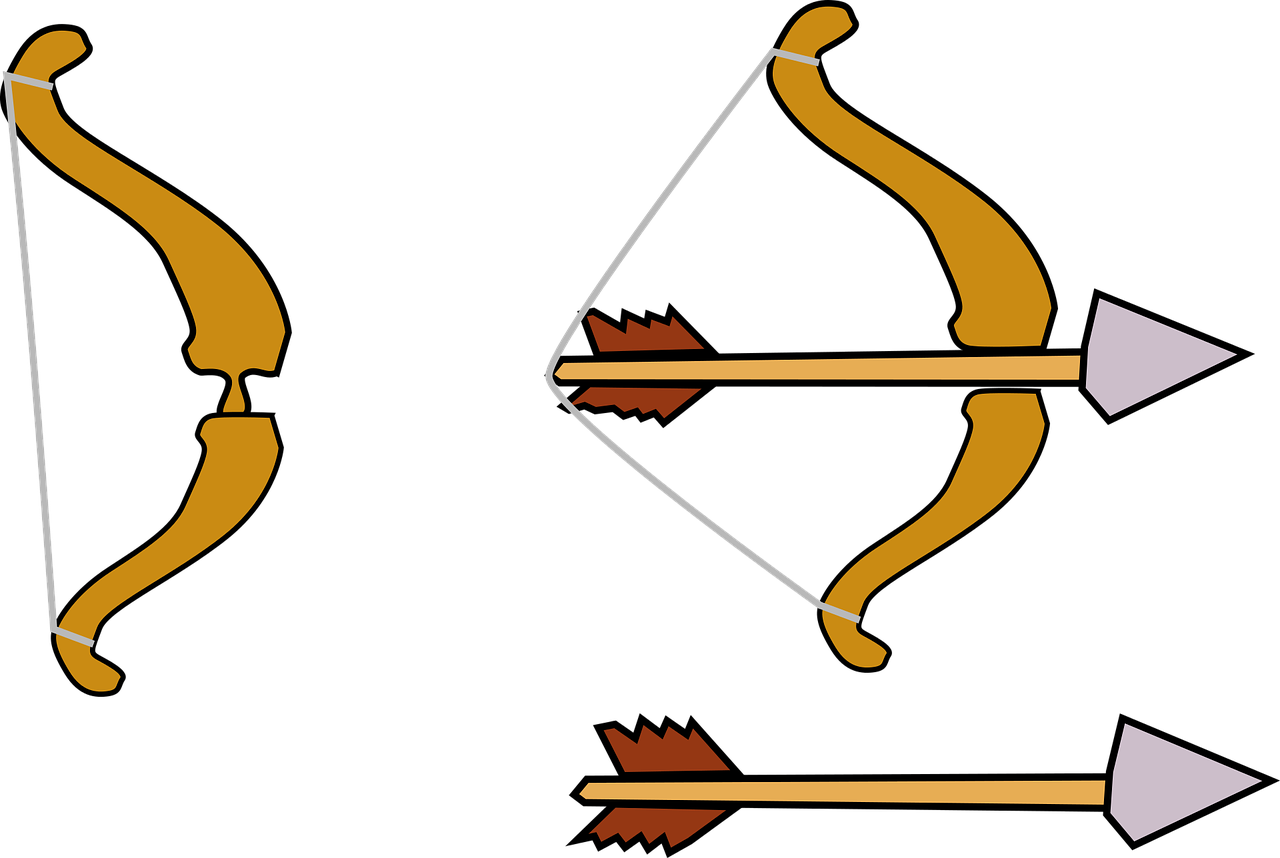 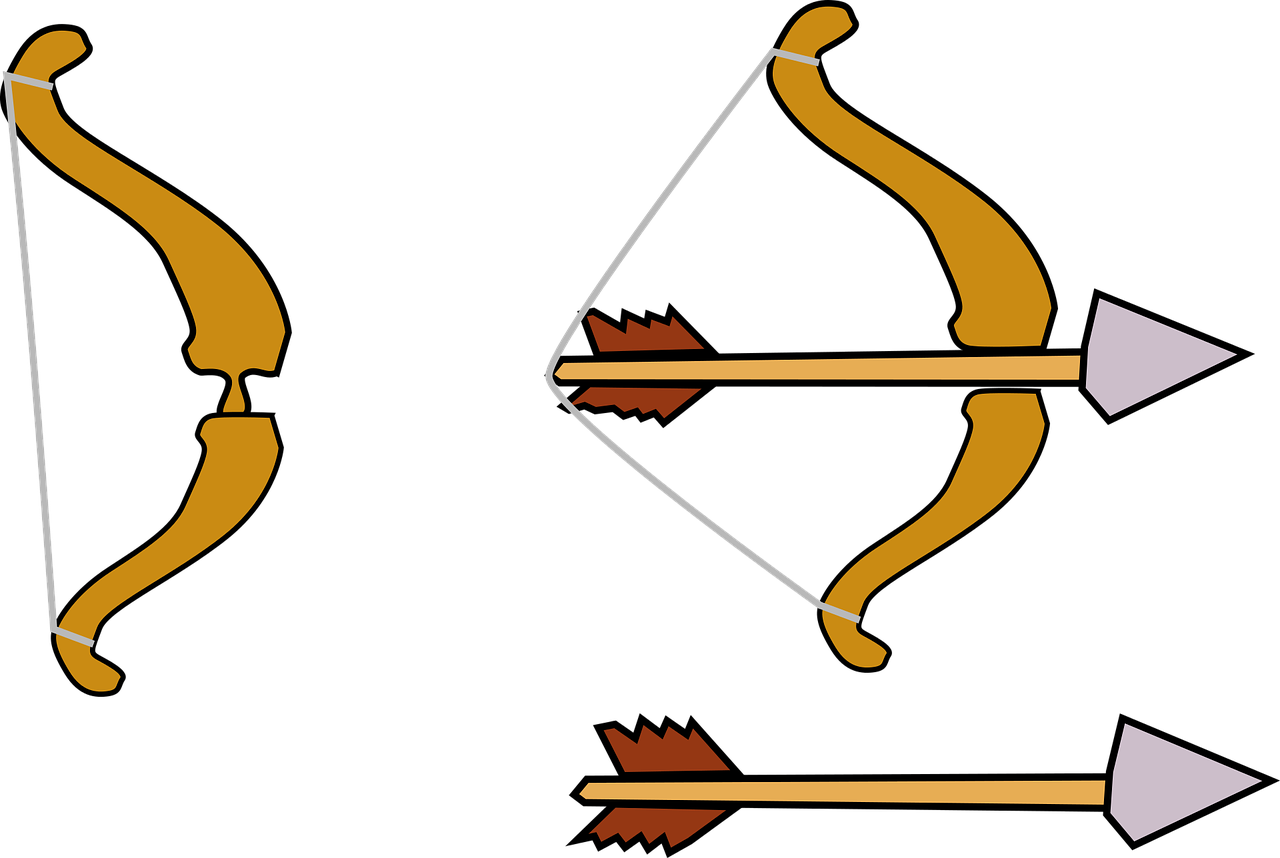 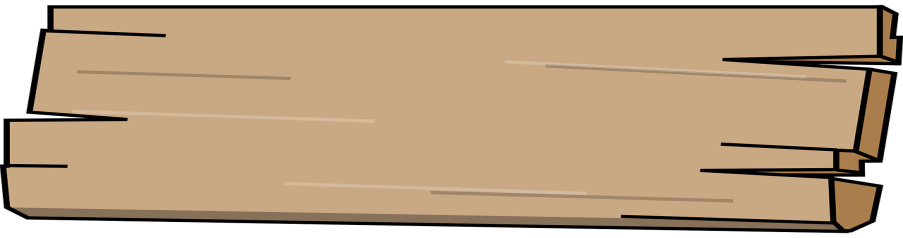 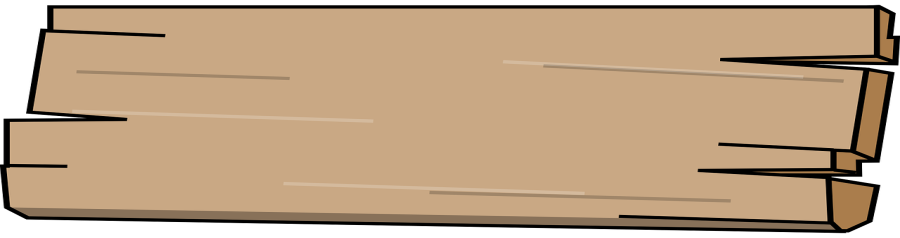 SR
RS
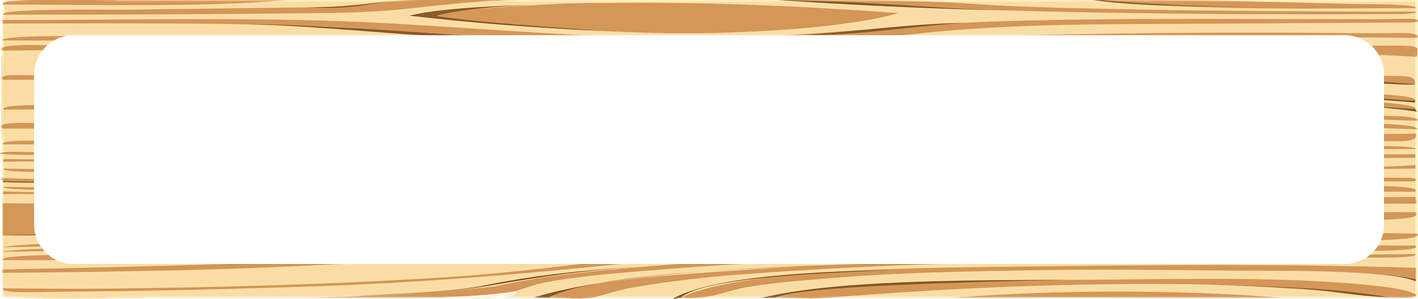 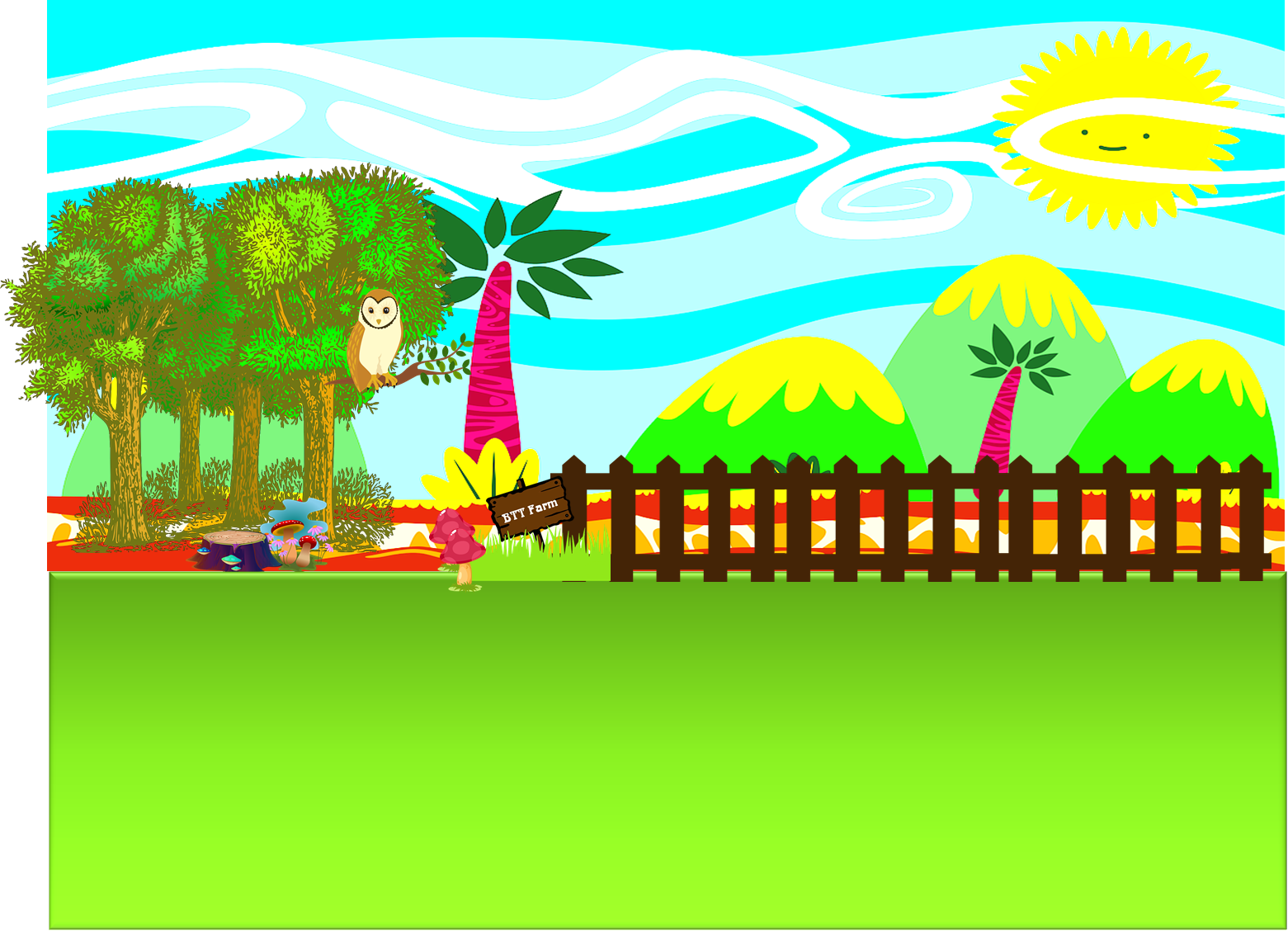 Câu 2:
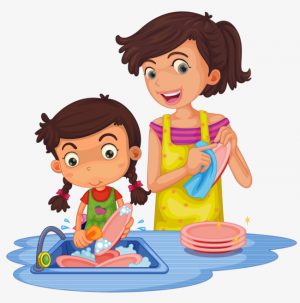 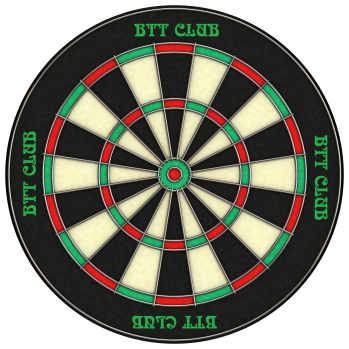 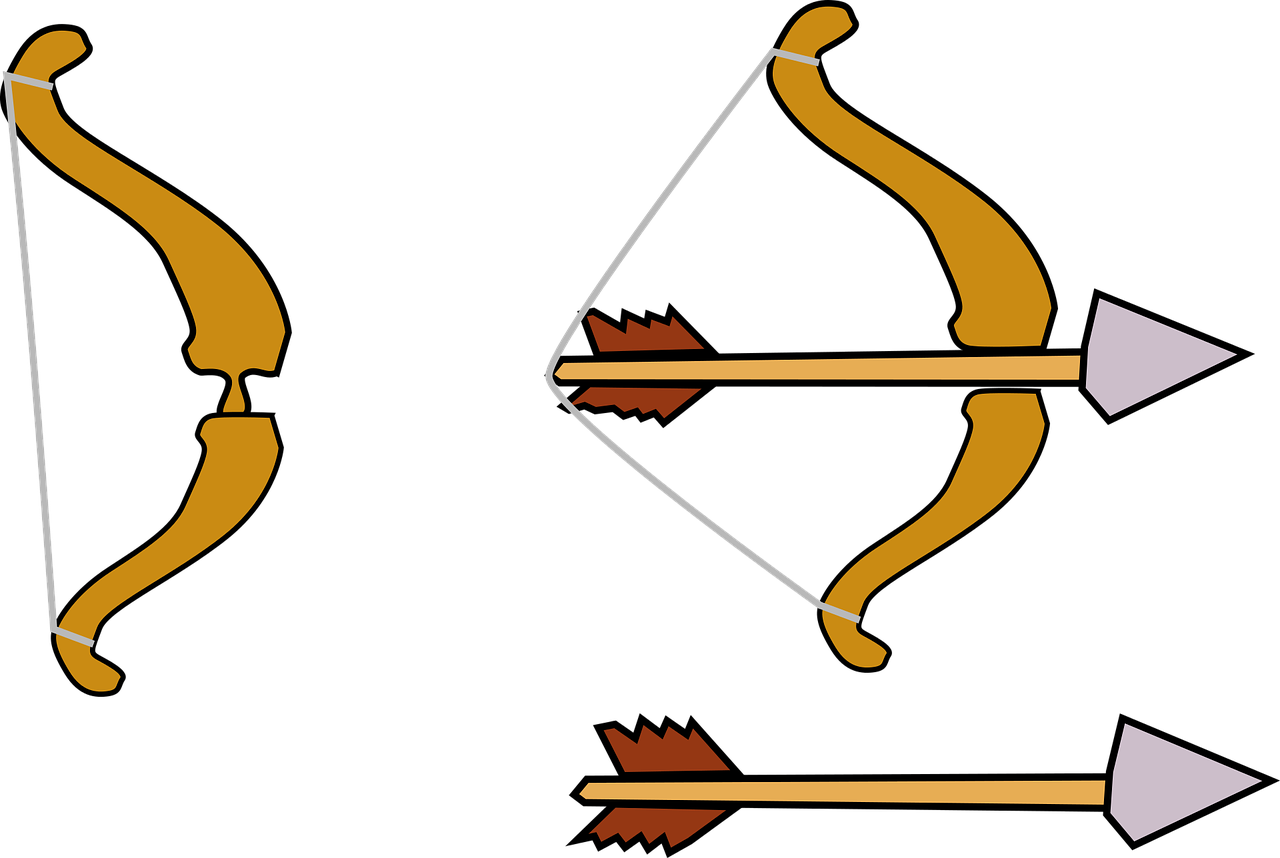 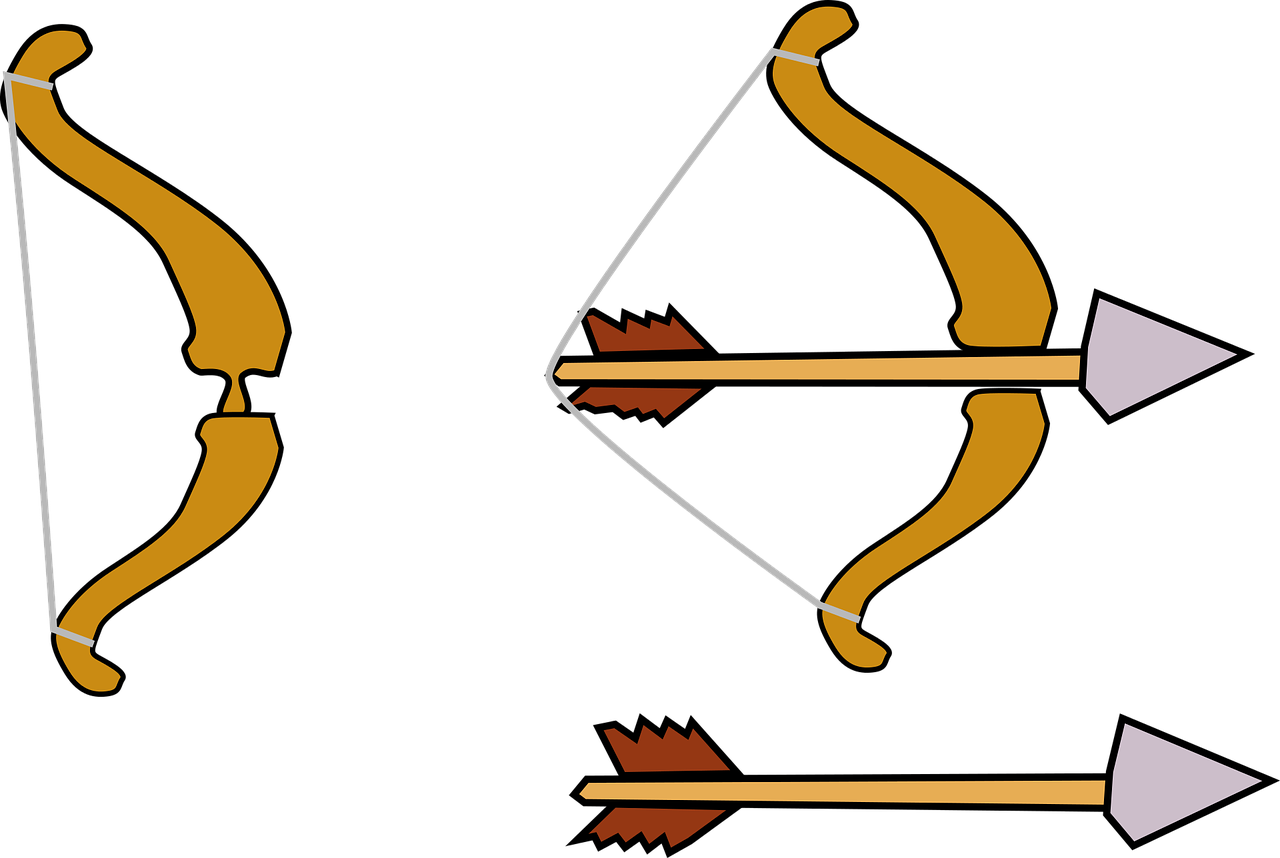 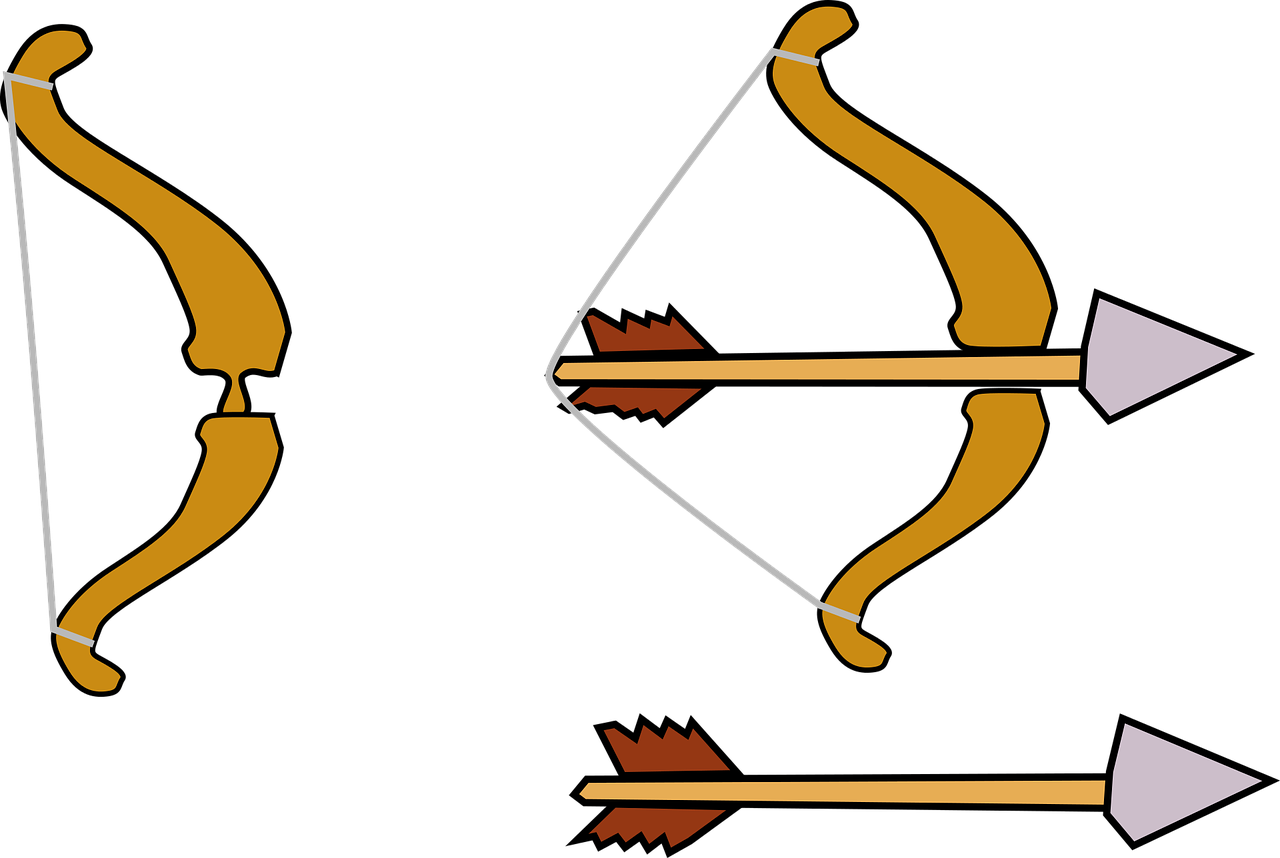 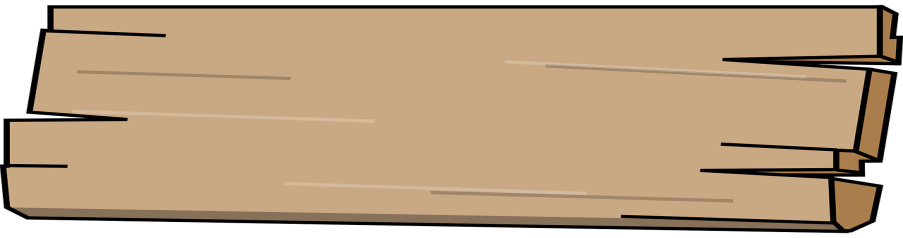 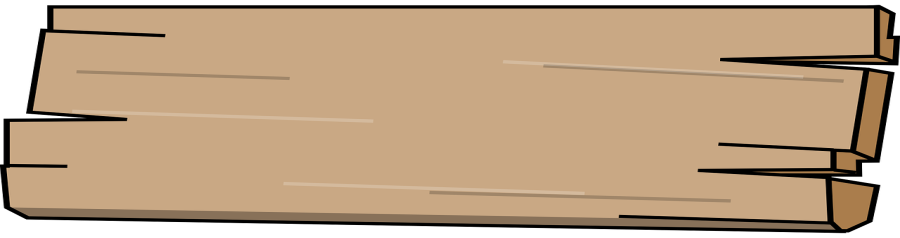 Visit my grandparents
Help my parents
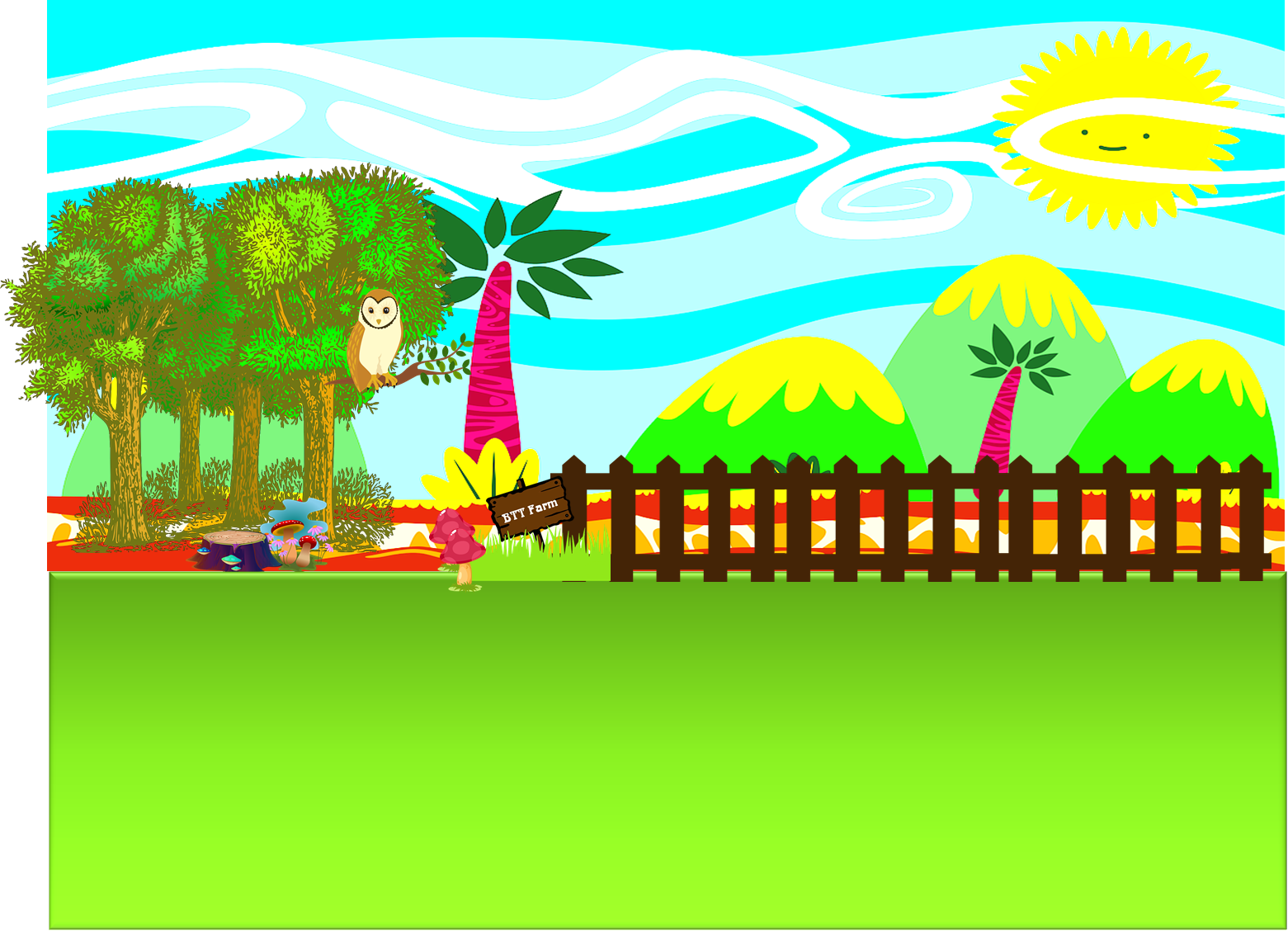 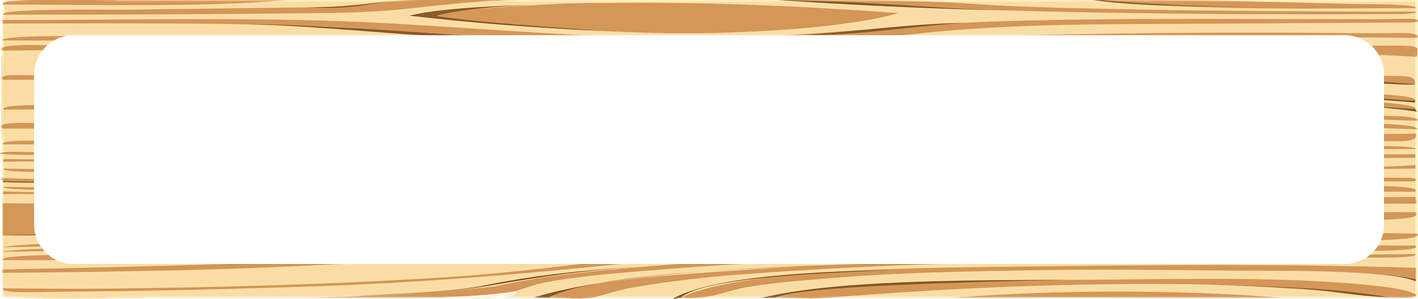 Câu 3: What do you do ….Monday?
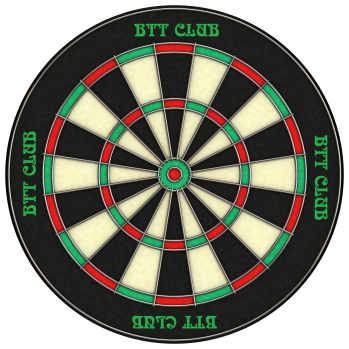 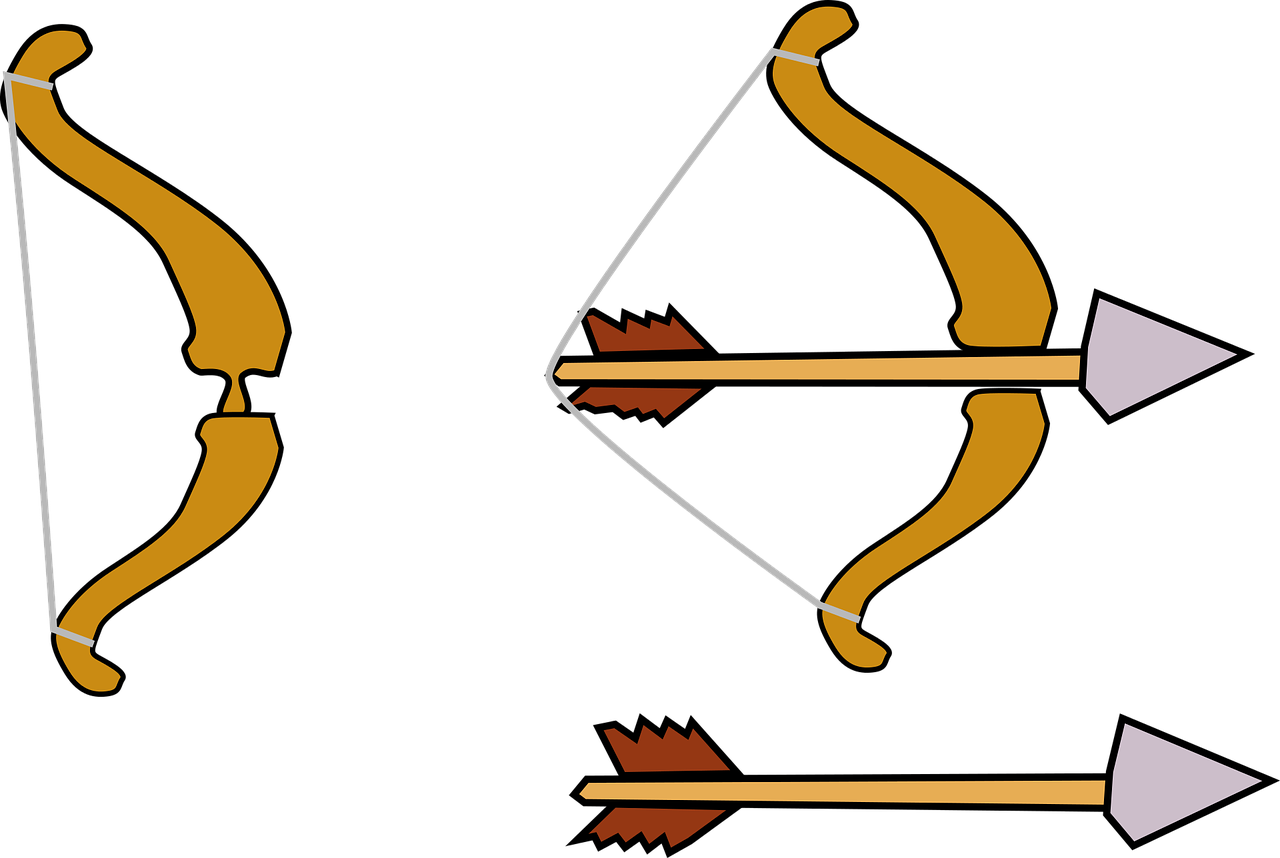 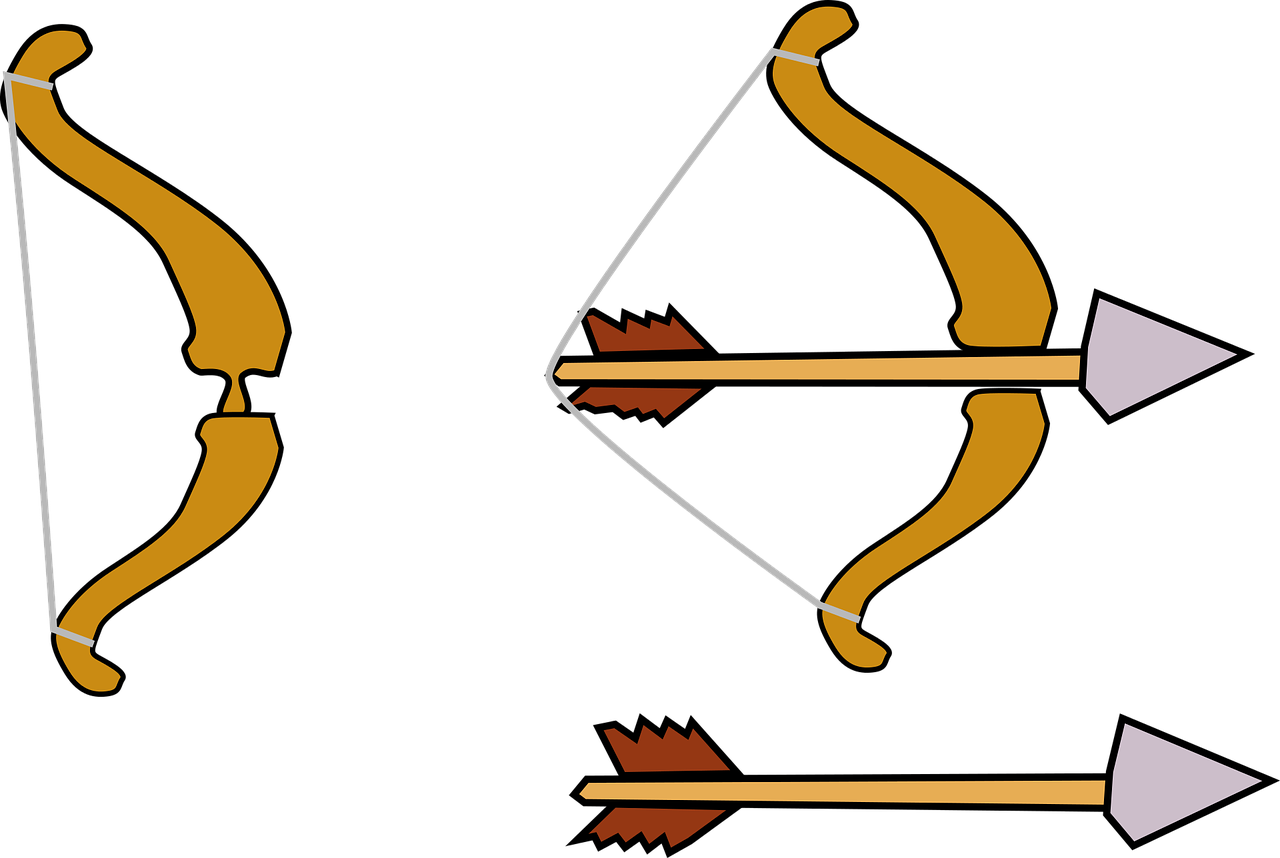 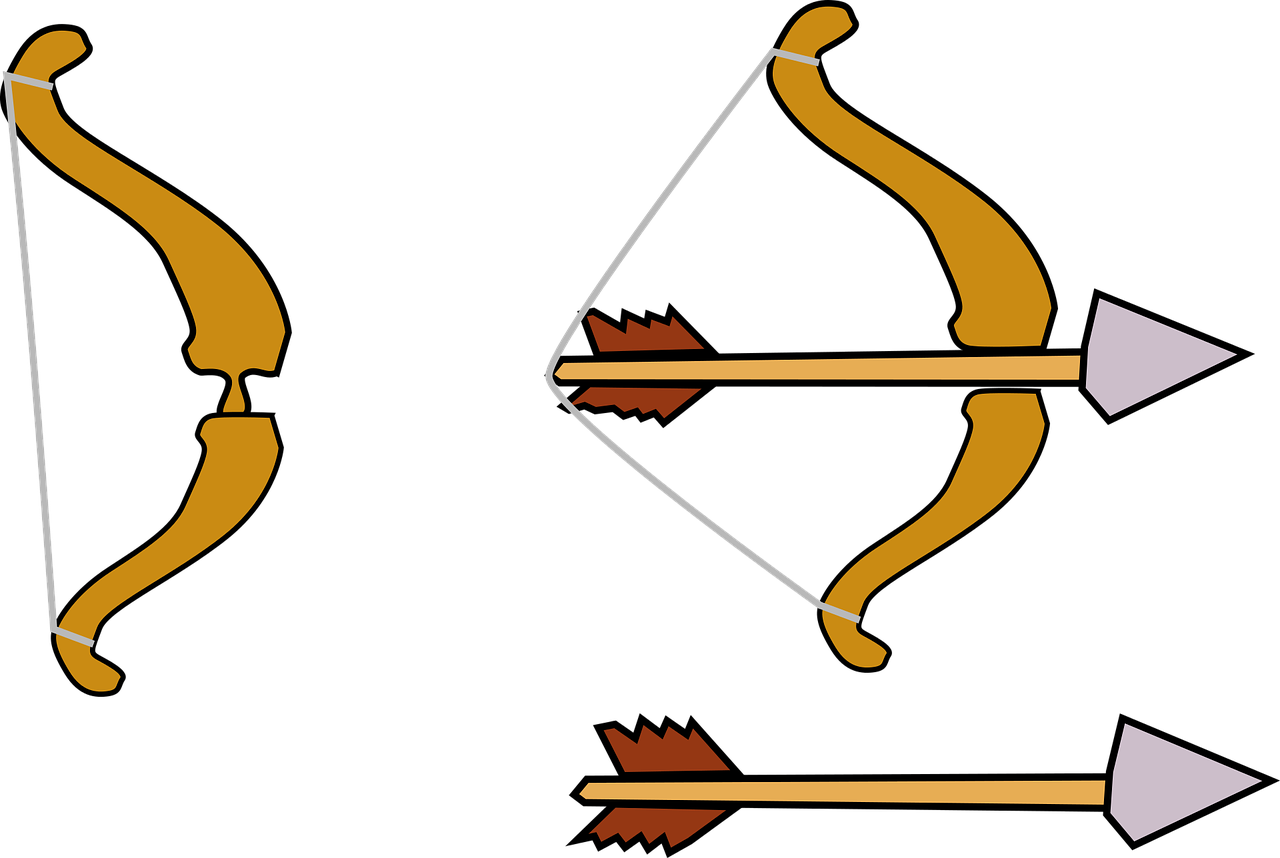 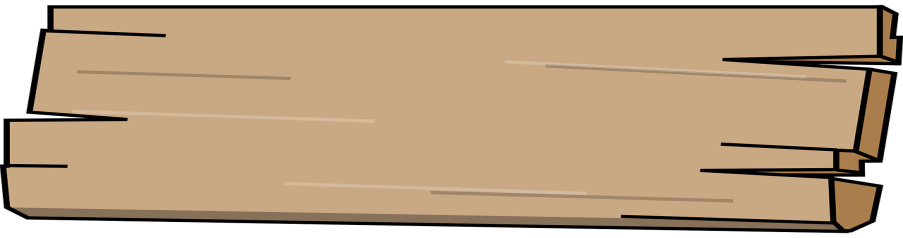 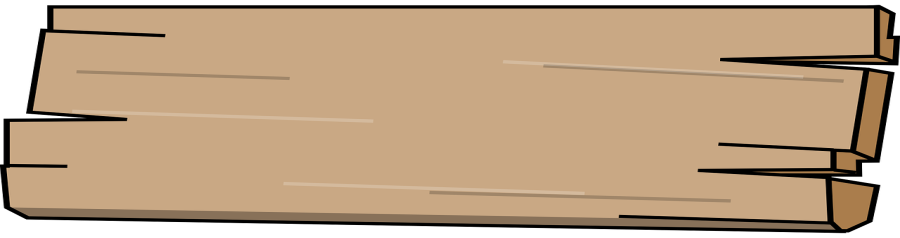 In
On
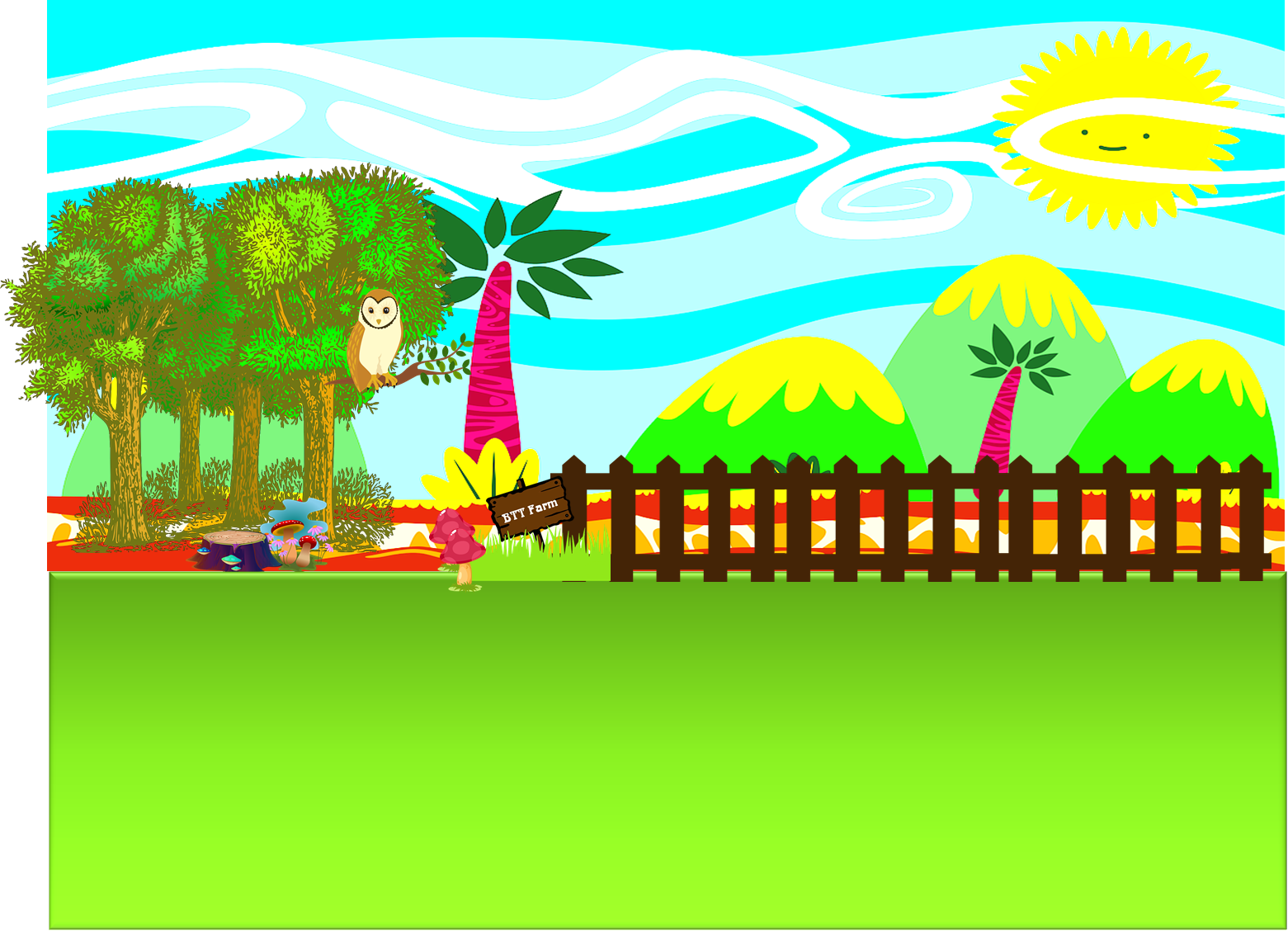 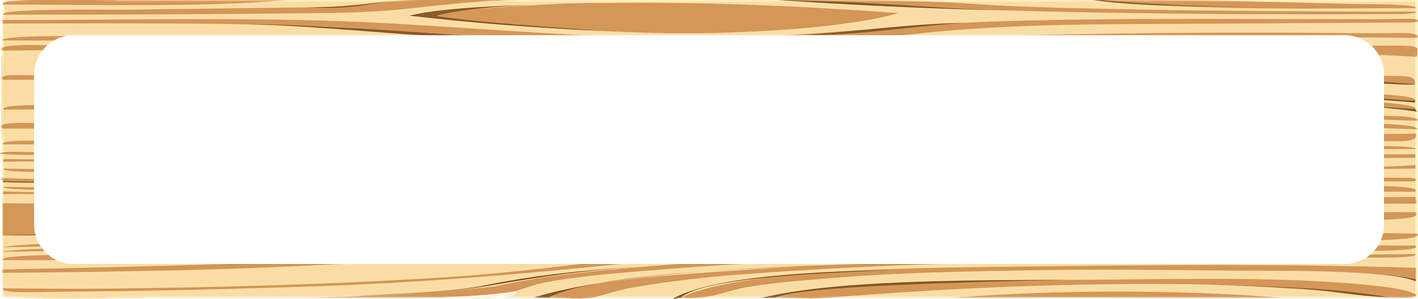 Câu 4:
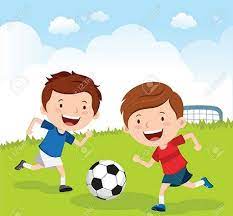 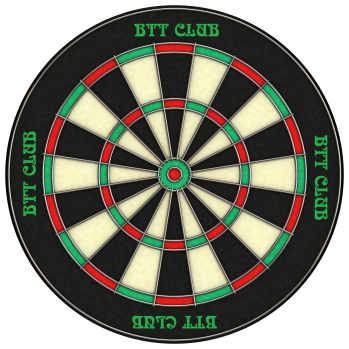 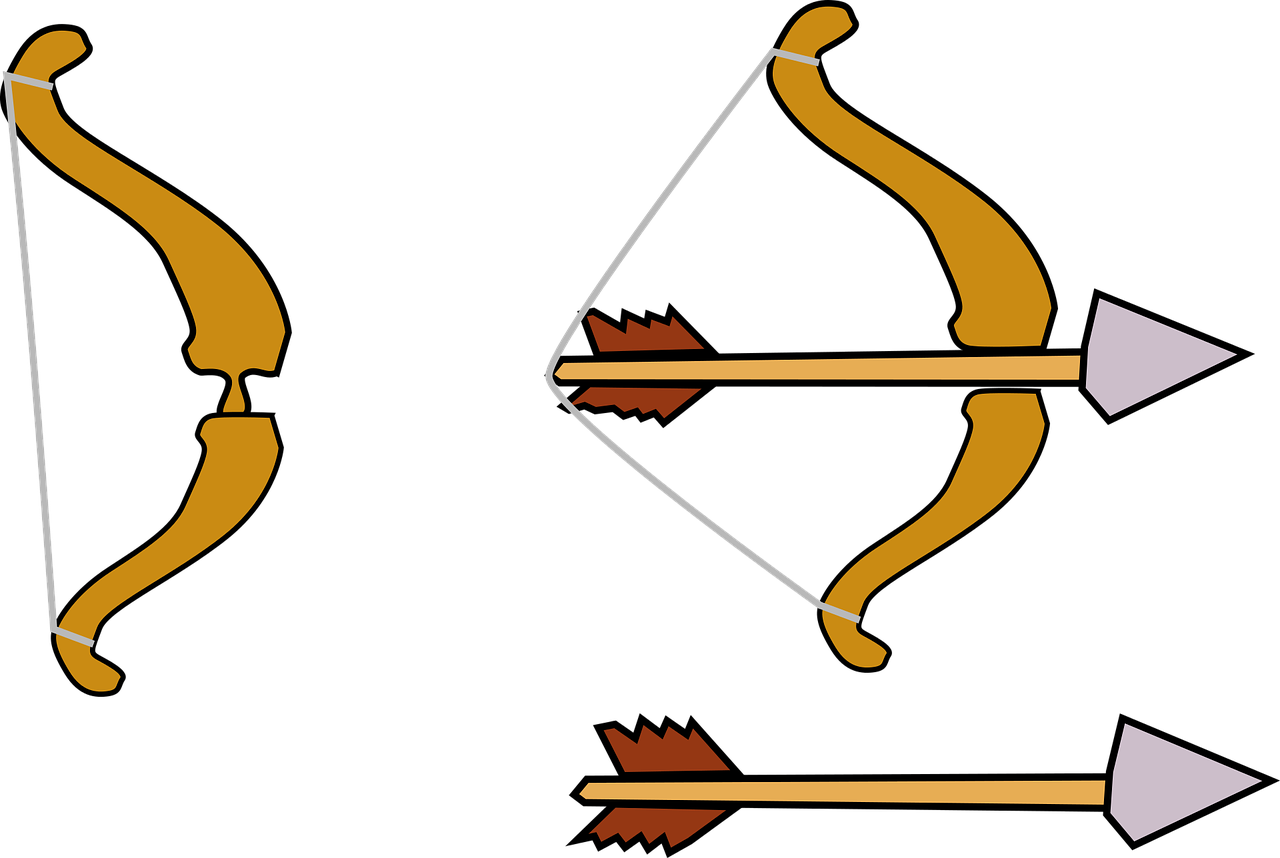 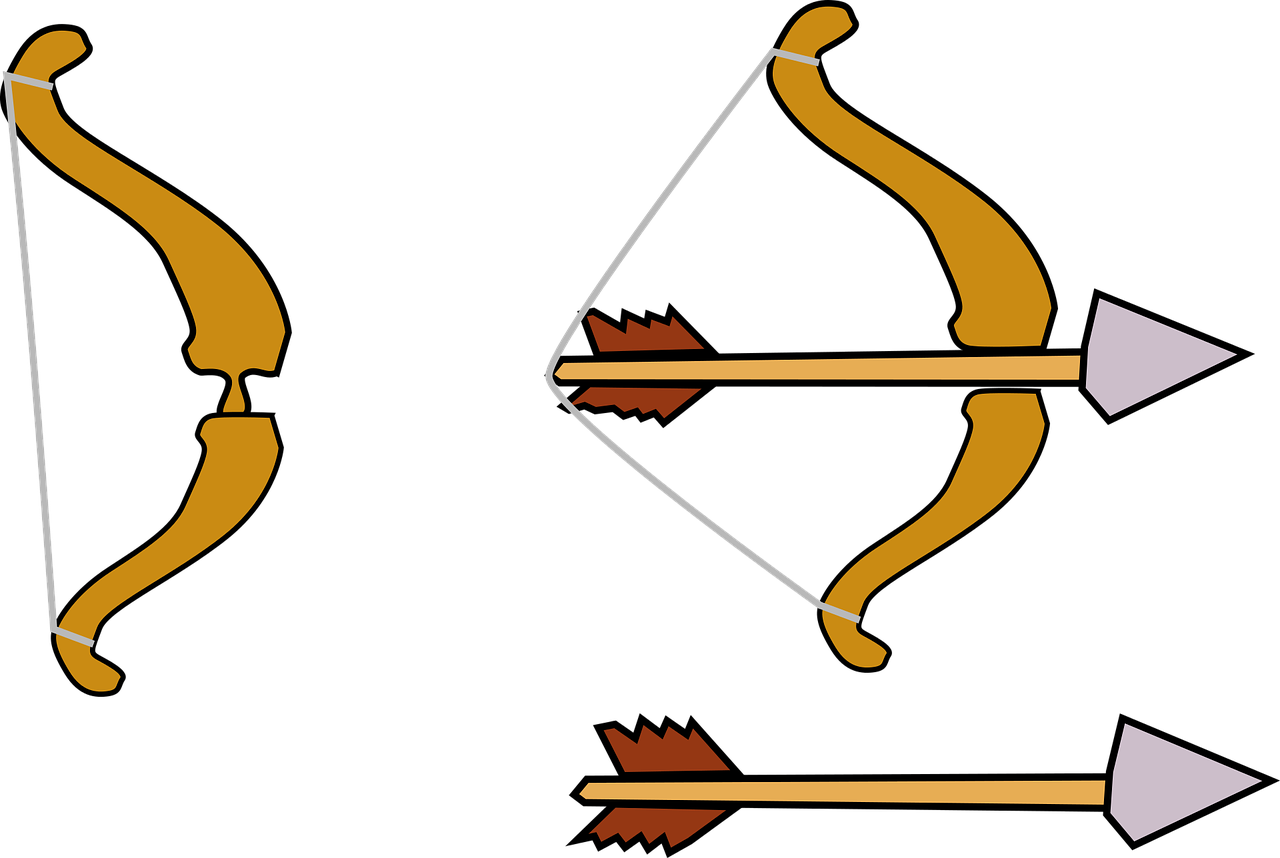 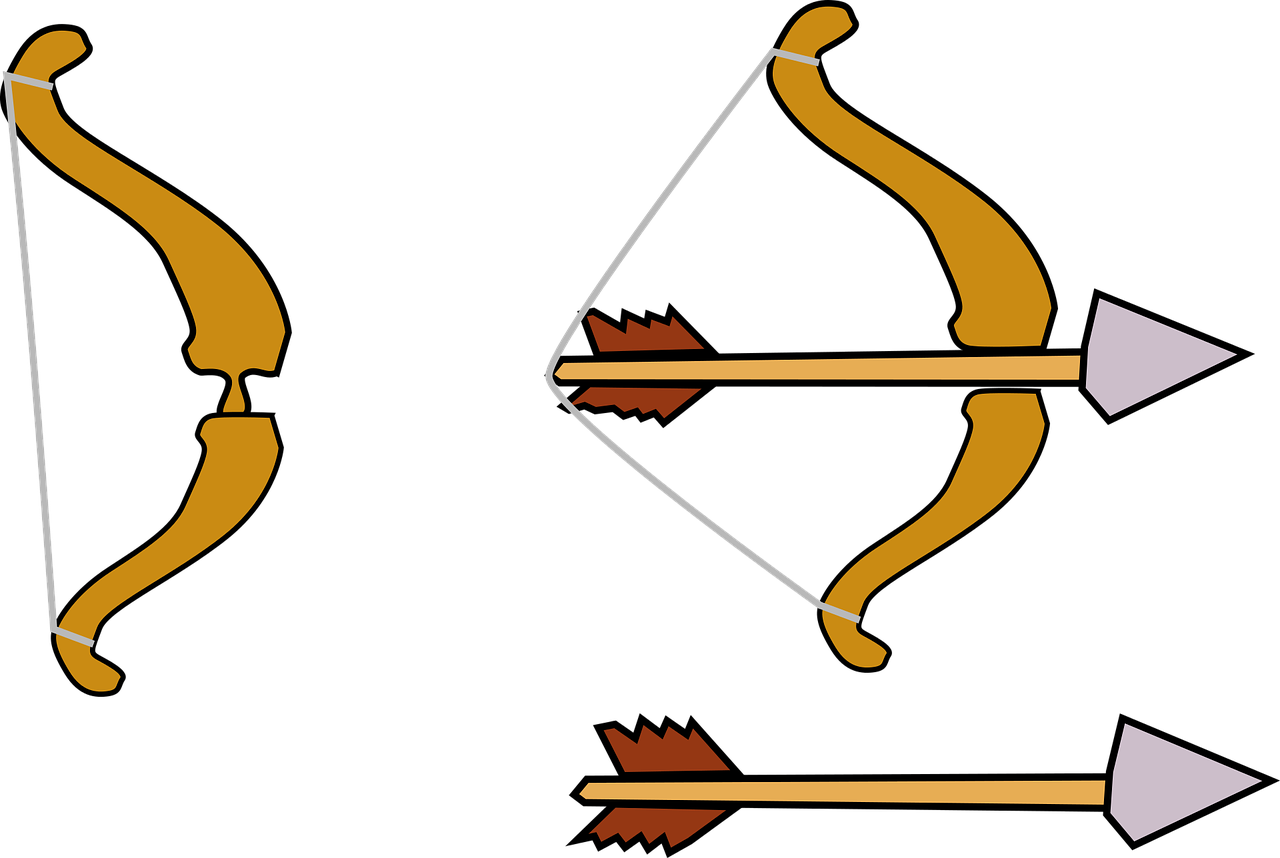 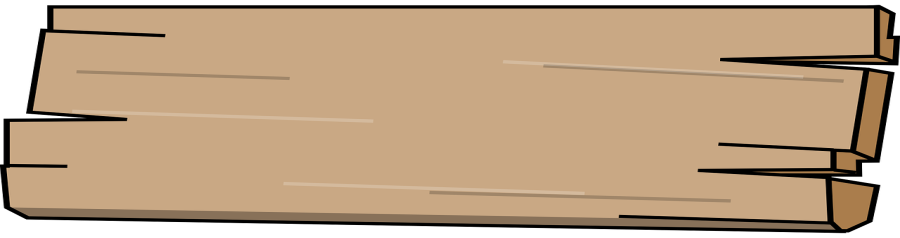 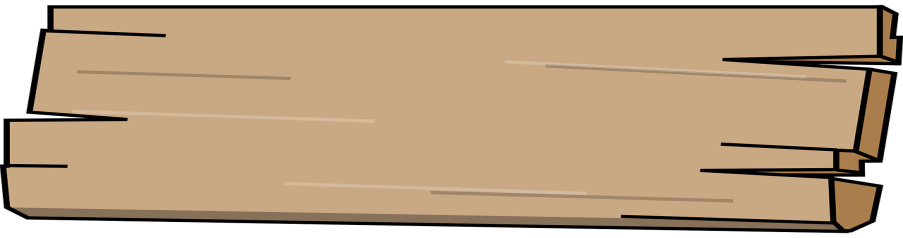 Play the guitar
Play football
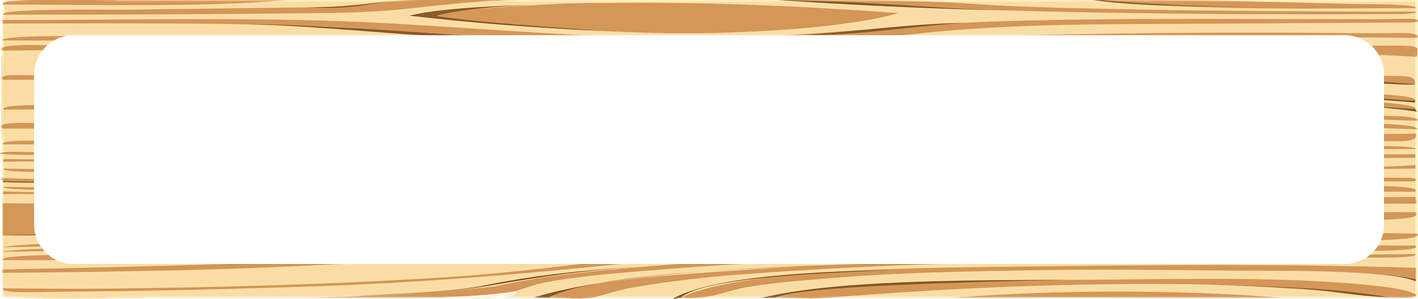 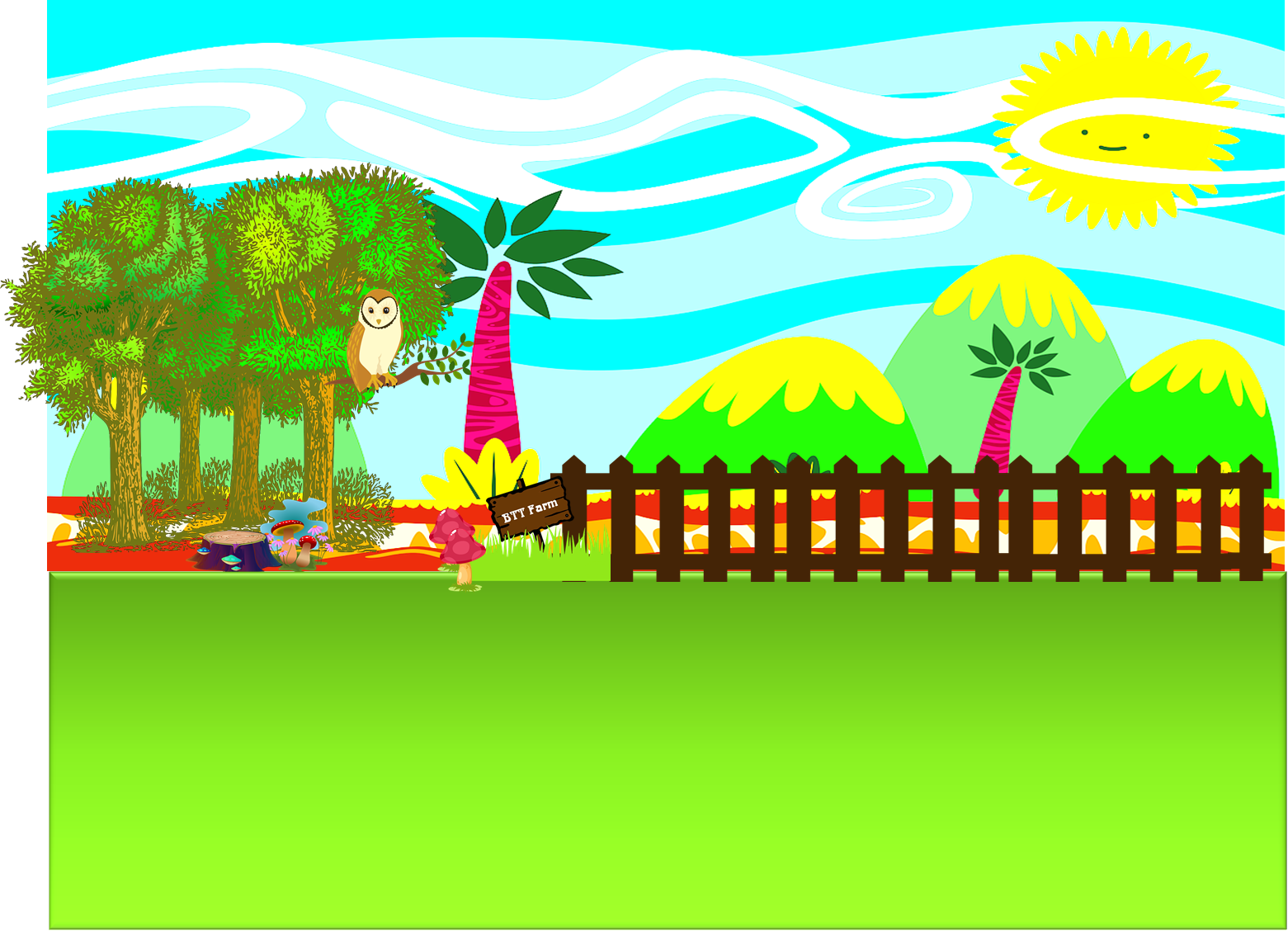 Câu 5:
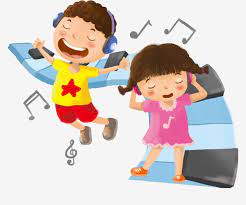 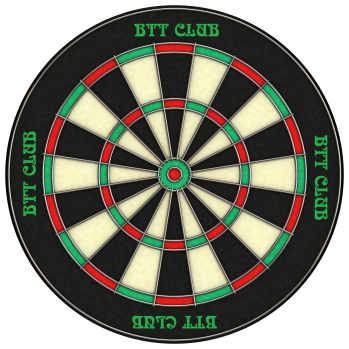 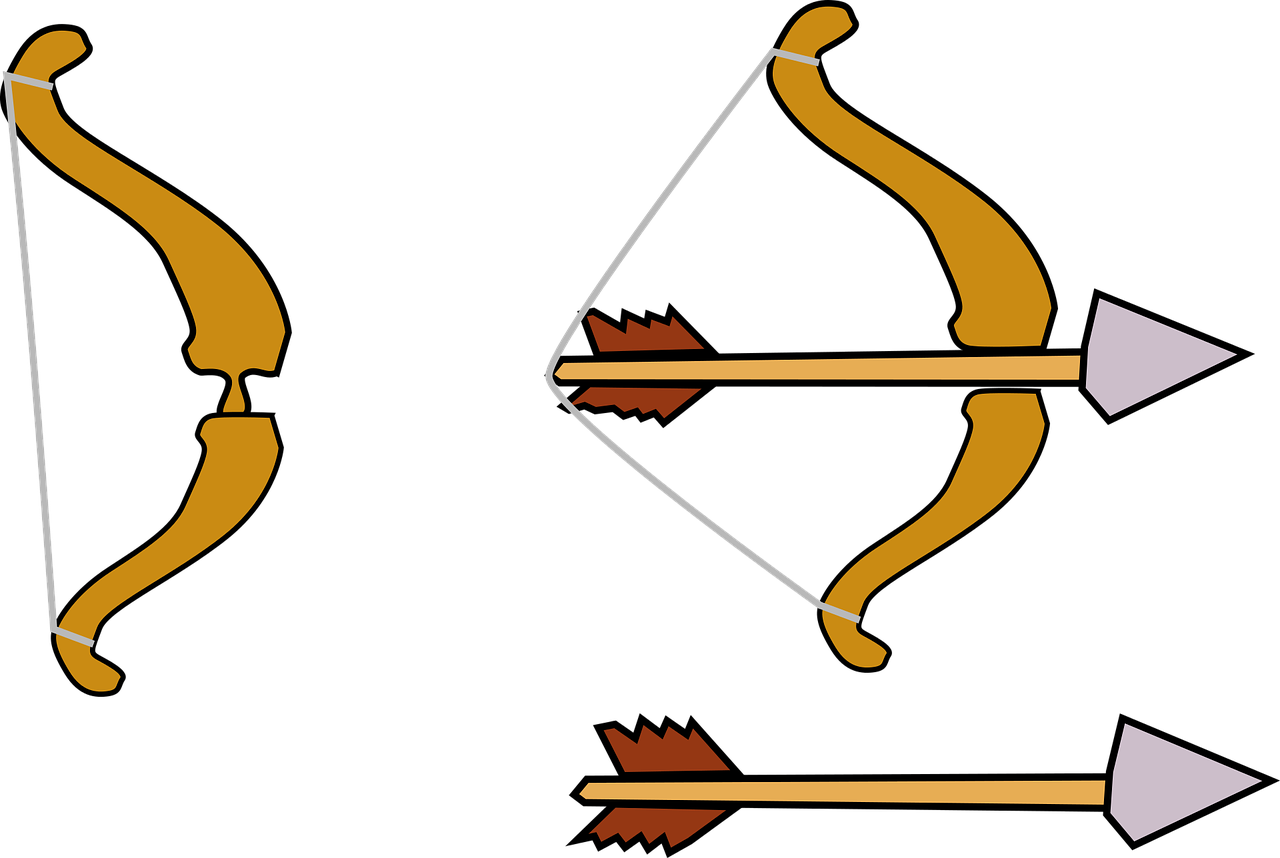 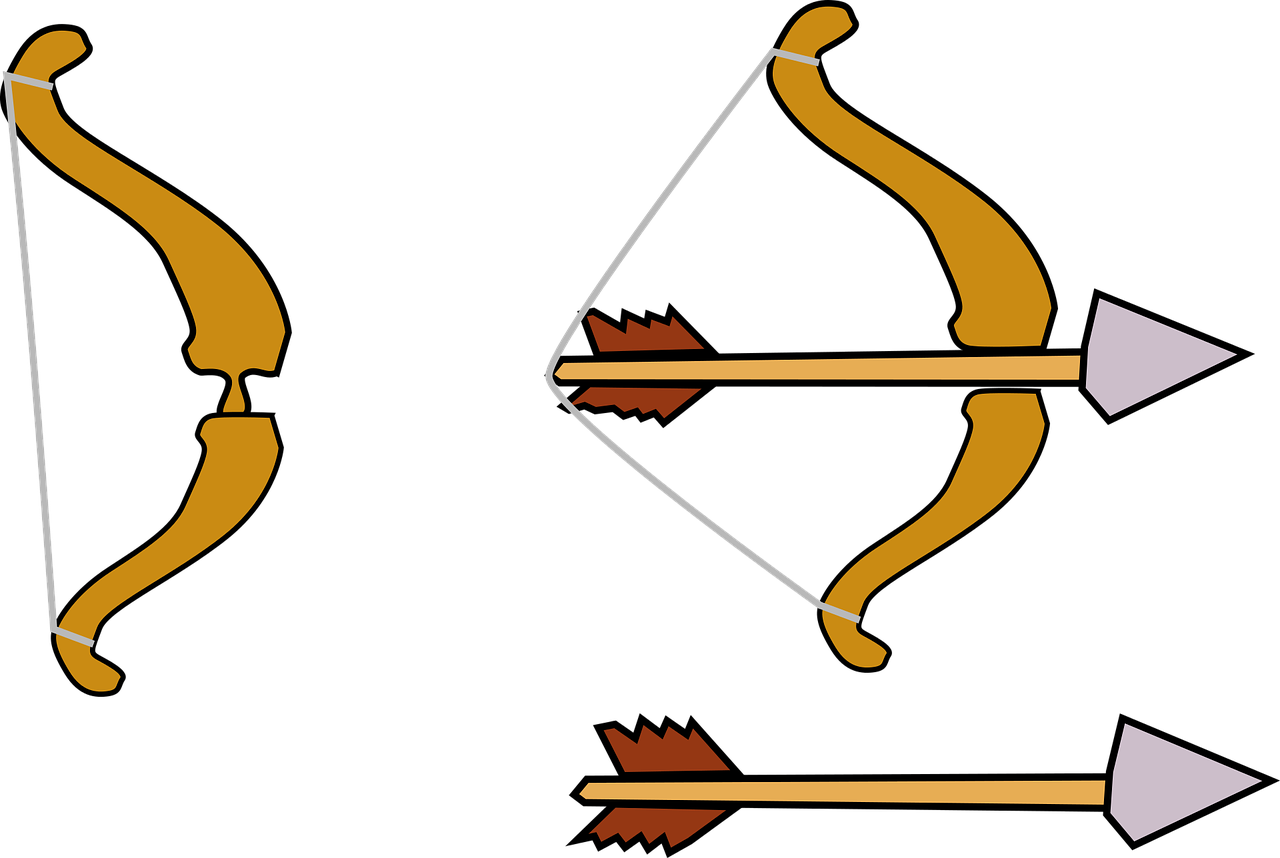 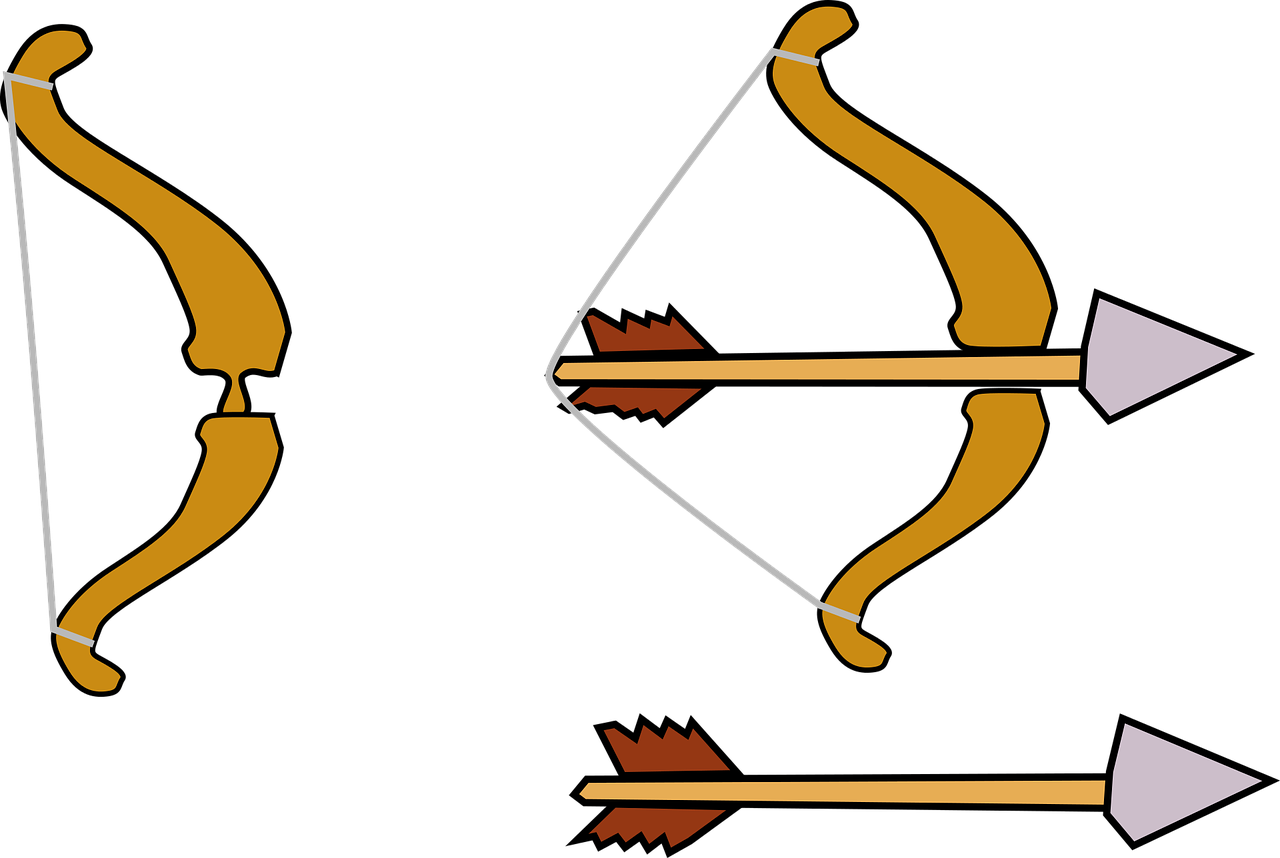 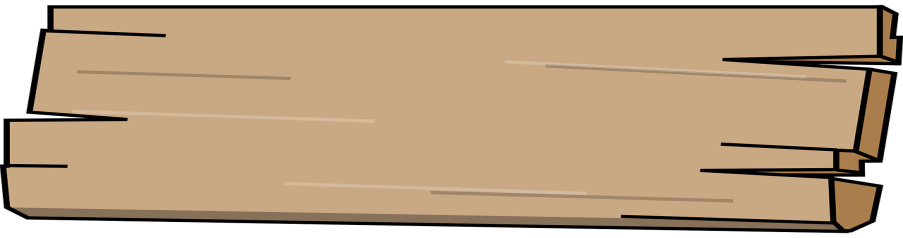 Listen to music
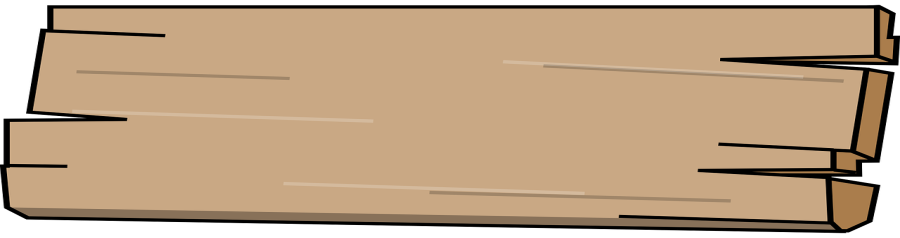 Watch Tv
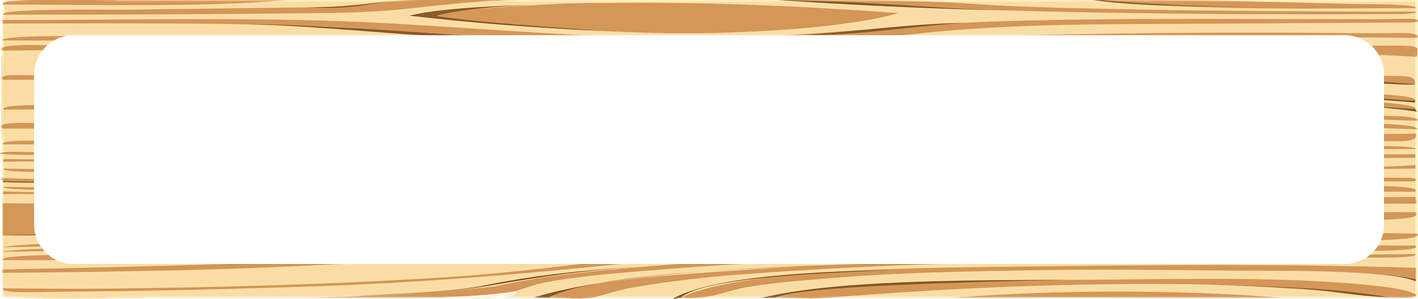 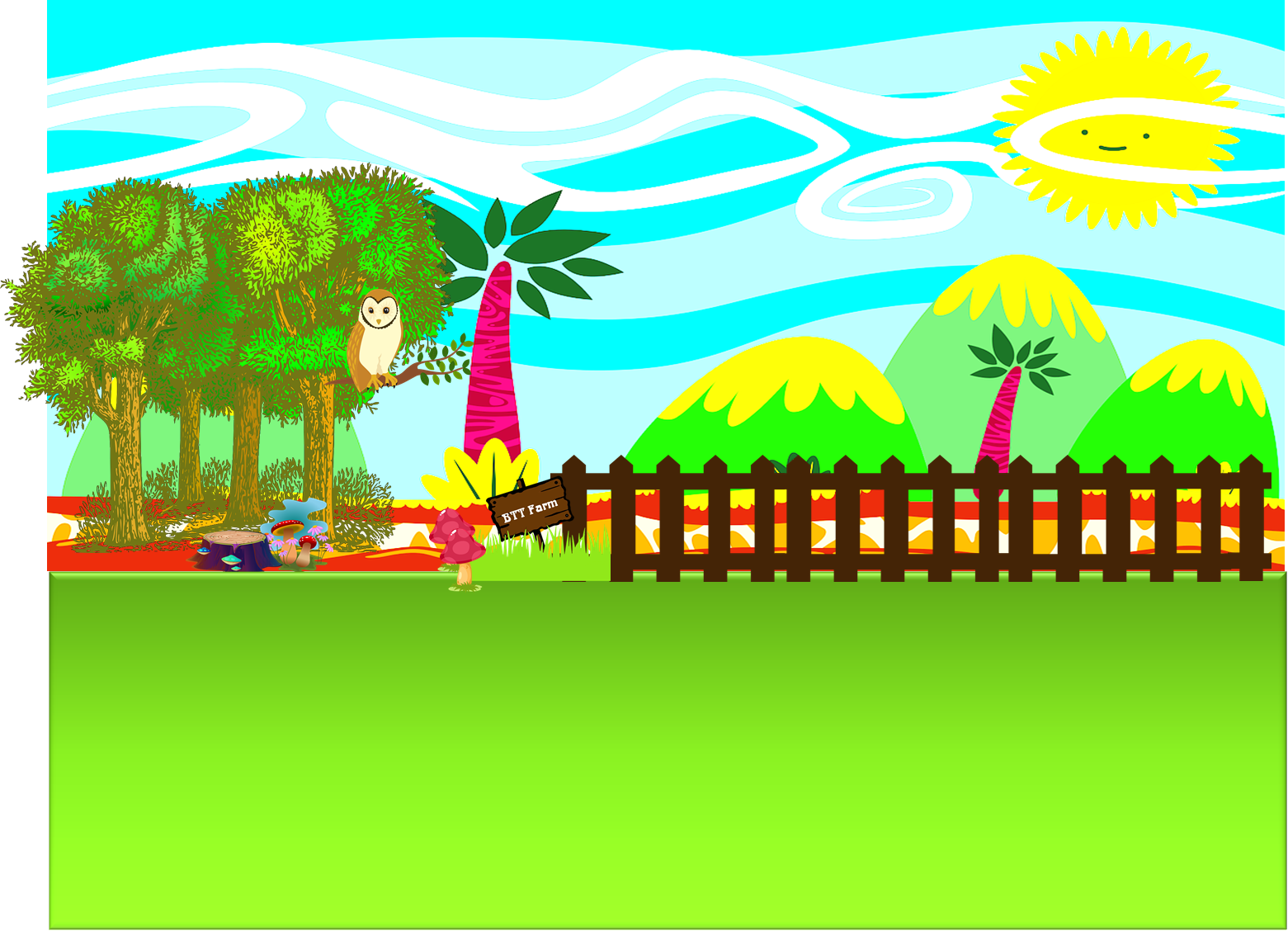 Câu 6:
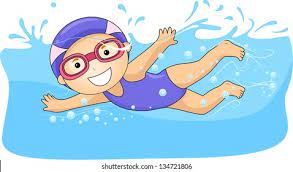 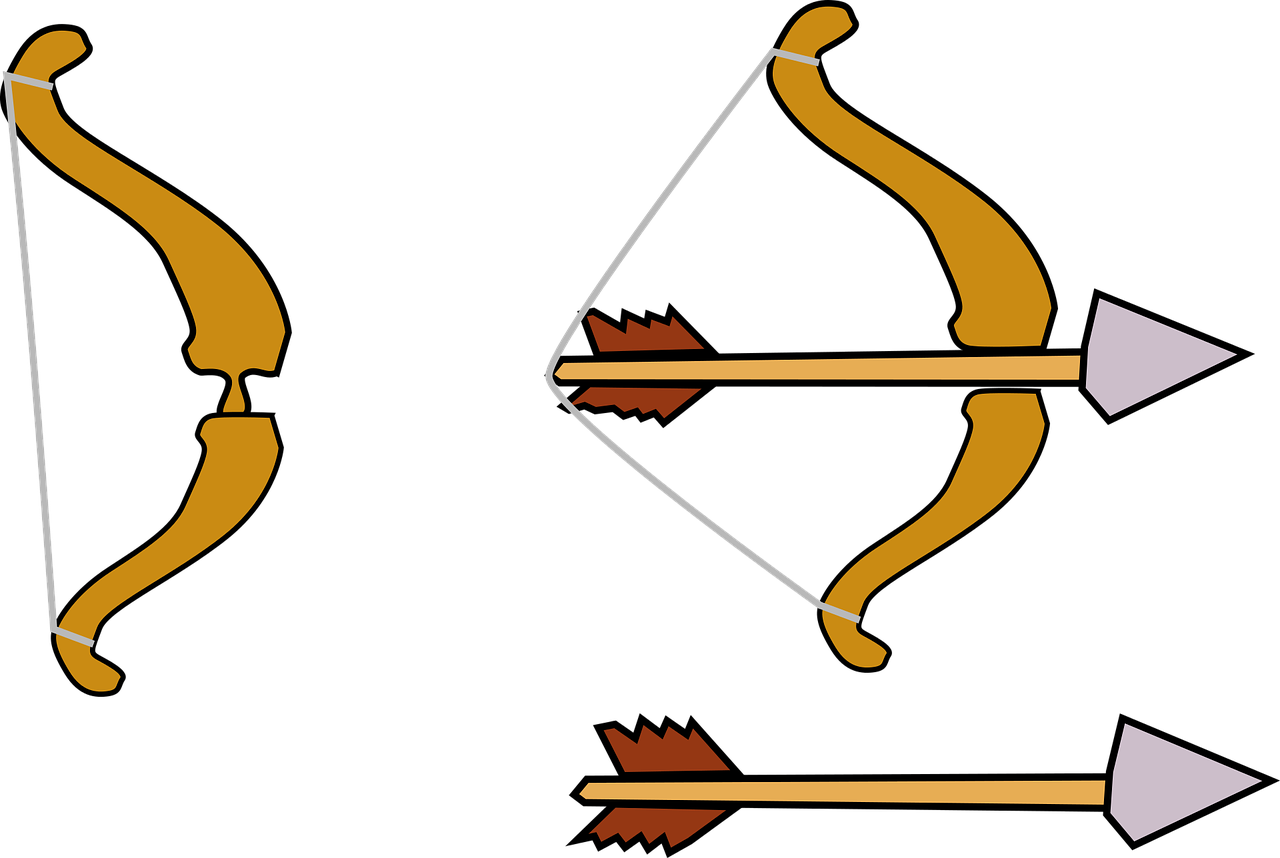 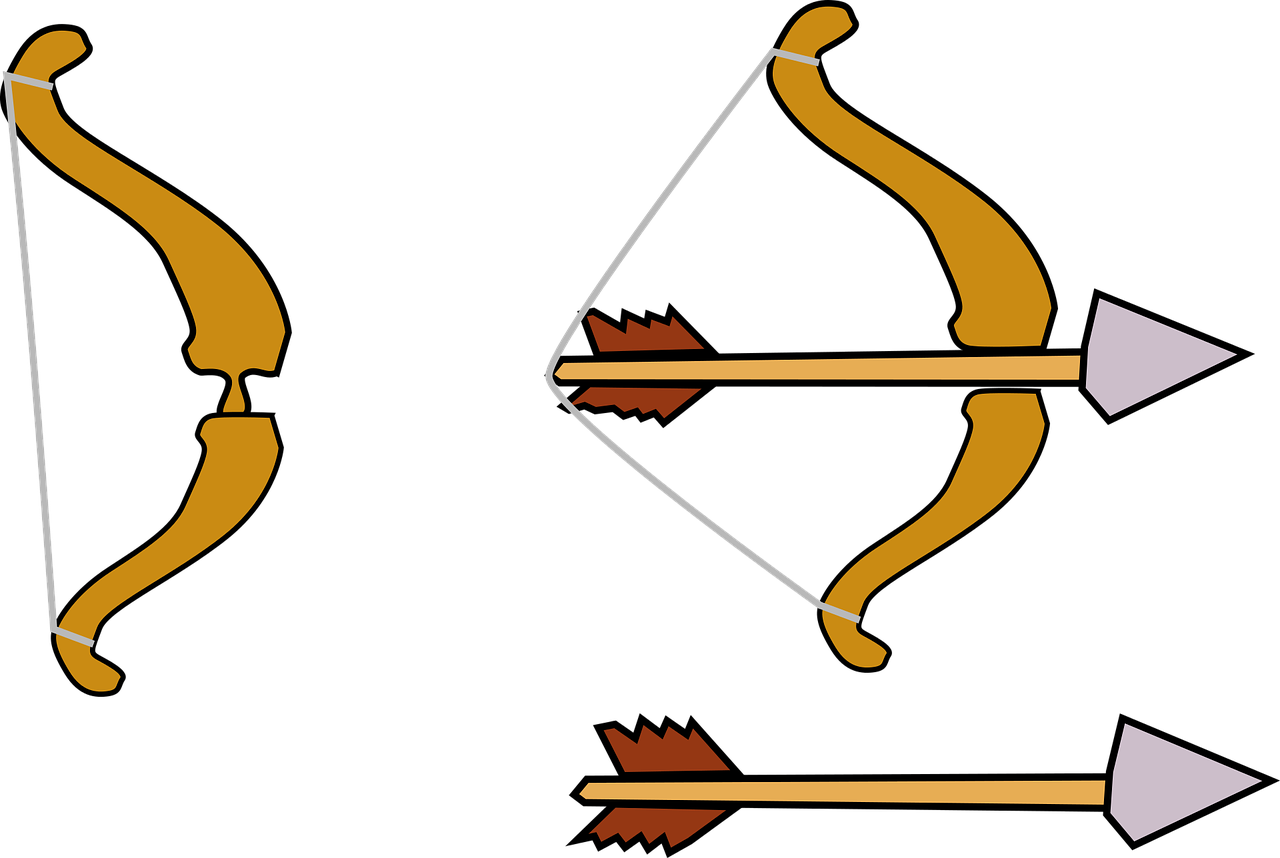 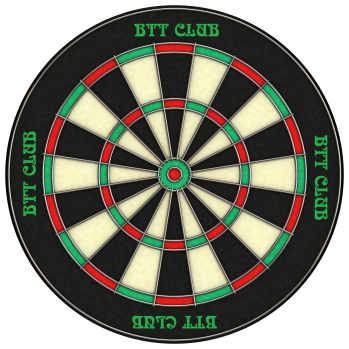 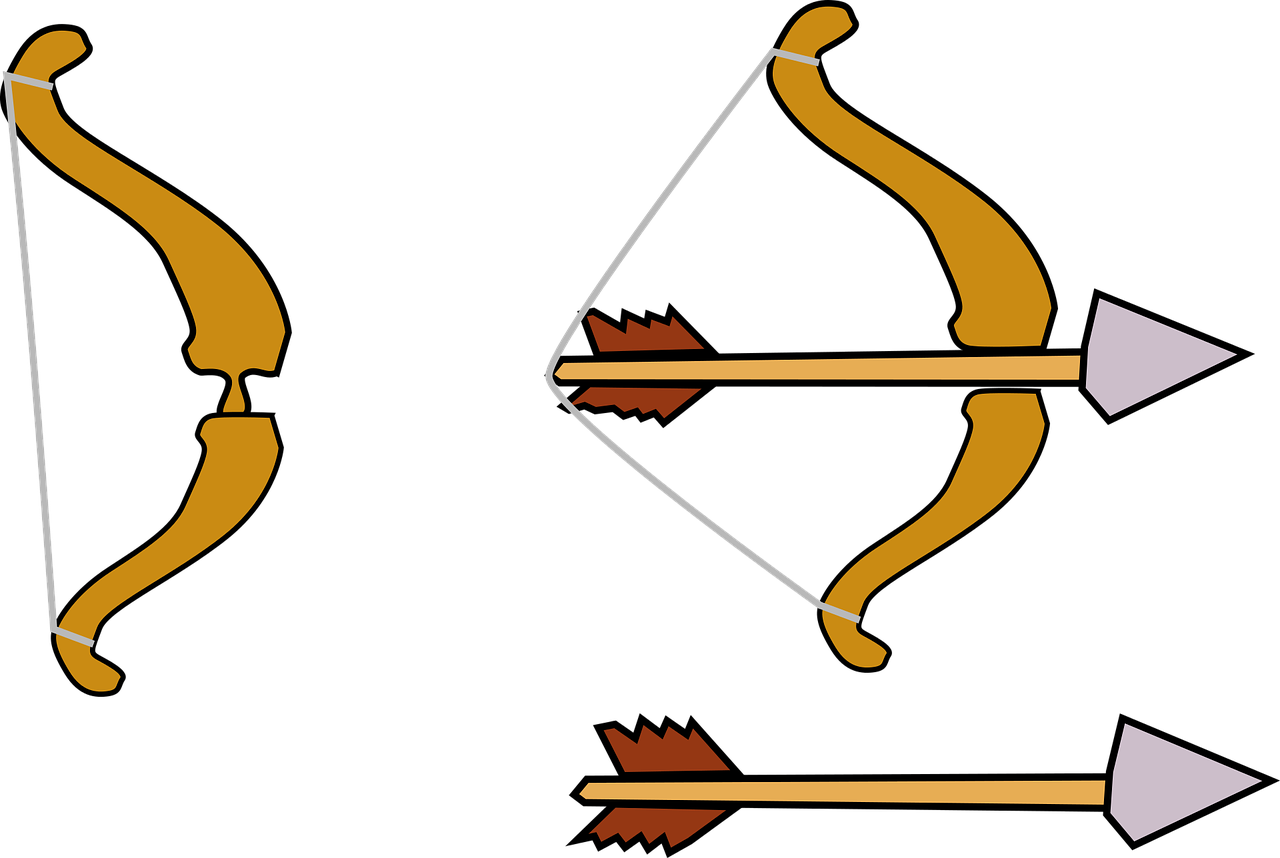 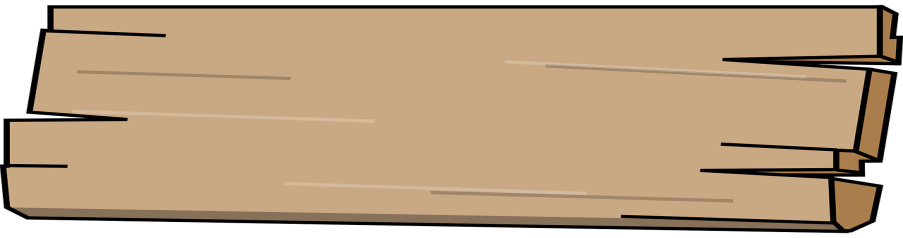 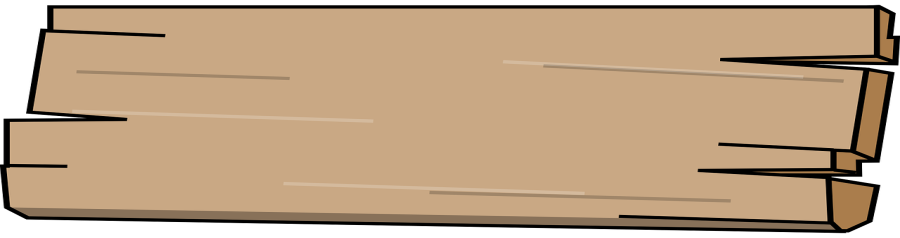 Go Swimming
Visit my friends
Ans: 1. b             2. b                 3. a
Ans :1. Her name is Mai.2. Today is Monday3. No. She goes to school on Mondays, Tuesdays, Wednesdays, Thursdays and Fridays.4. She goes swimming on Saturdays and visit her grandparents
Example :- What class are you in?  - I'm in 4A. - What day is it today? - Today is Wednesday. _What do you do at this weekend ? – I play the guitar.
Example :Qs: What do you do at this weekend ? What do you do on Saturdays or Sundays ?Ans :I +………( động từ )